This presentation
Descending into the maelstrom:
Cyclone "Emma" on 1 March 2008
is primarily about the ESSL Testbed

will start with some motivation for the Testbed 

will then explain the concept

and finally show the current state of implementation
Georg Pistotnik

European Severe Storms Laboratory

georg.pistotnik@essl.org
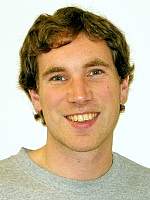 EUMETSAT Cyclone Week
04 June 2012
|| introduction || synoptic scale || mesoscale || small scale || conclusions ||
Contents:

Introduction

Synoptic-scale developments

Mesoscale developments

Small-scale developments

Conclusions
|| introduction || synoptic scale || mesoscale || small scale || conclusions ||
Cyclone „Emma“ on 01 March 2008 in Europe:

Exceptionally strong winter storm
14 people killed
Damage estimated to 0.75 … 1.3 billion Euro
Countries most affected: Netherlands, Germany, Czech Republic, Austria, Slovakia, Hungary, Serbia

Convection along cold front played a significant role in gust enhancement
Near Braunau (AT): F3/T6 downburst => one of the strongest recorded worldwide!
|| introduction || synoptic scale || mesoscale || small scale || conclusions ||
Synopsis (1)
ESWD 01 March 2008:
184x severe wind (yellow)
9x heavy rain (blue)
8x large hail (green)
3x tornado (red)
1x gustnado (orange)
(source: ESSL)
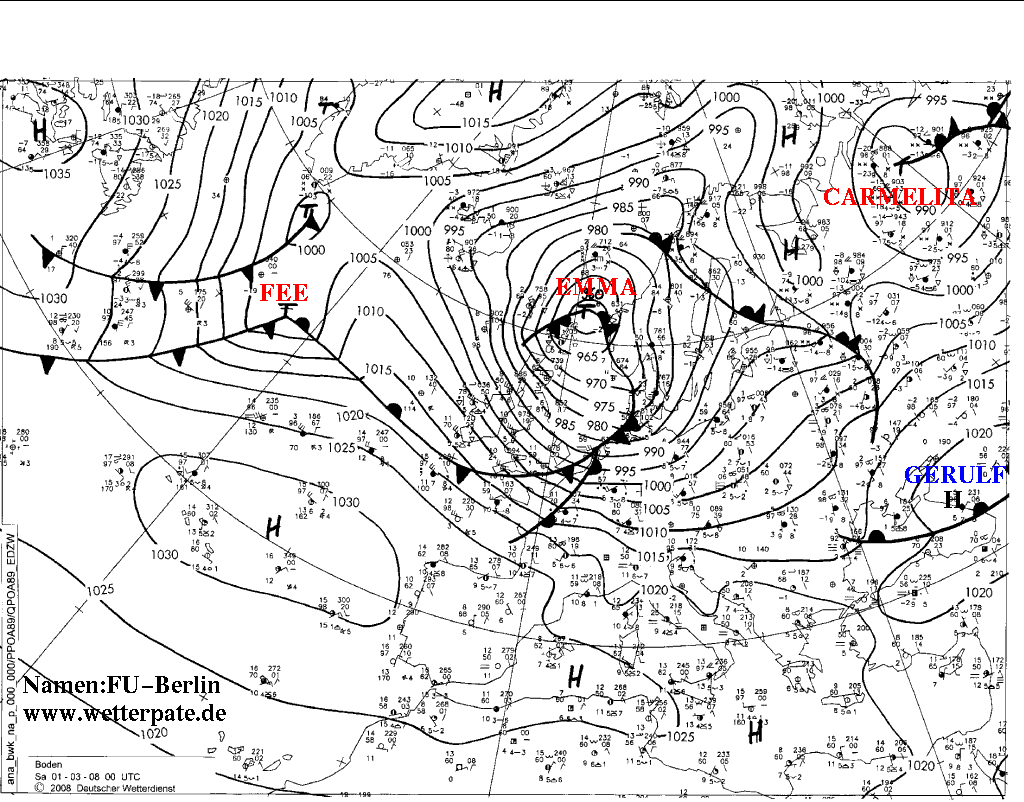 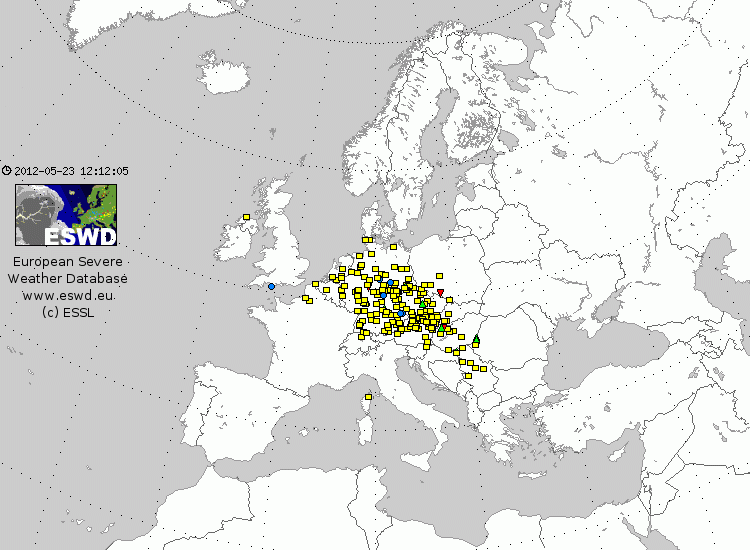 surface analysis
00 UTC 01 March 2008
(source: FU Berlin)
|| introduction || synoptic scale || mesoscale || small scale || conclusions ||
Synopsis (1)
Temporal course of lightning strokes and severe weather reports:











Peak intensity in the late morning => diurnal course was of minor importance
(data sources: EUCLID, ESSL)
|| introduction || synoptic scale || mesoscale || small scale || conclusions ||
Only one slide about conceptual models – the „split front“:
If dry intrusion overruns a cold front => partition into upper-level cloud shield and low-level cold front









Dry (stratospheric) air over humid air mass creates potential instability => may be released in case of forced ascent due to positive vorticity advection
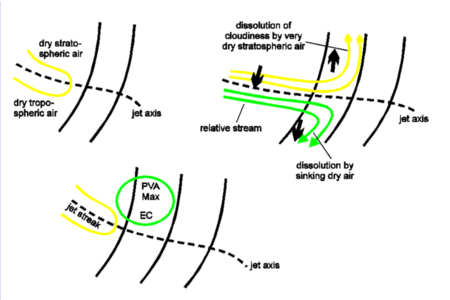 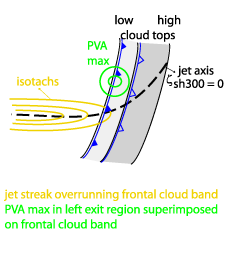 (source: ZAMG Sat Manual)
|| introduction || synoptic scale || mesoscale || small scale || conclusions ||
00 UTC 29 Feb 2008

Development stage of „Emma“ over North Atlantic

Central pressure < 975 hPa, rapidly dropping
|| introduction || synoptic scale || mesoscale || small scale || conclusions ||
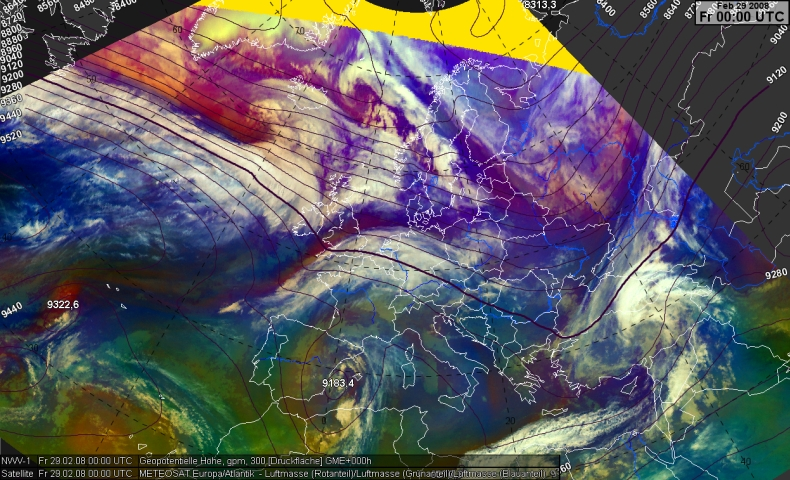 Strong zonal flow
Pink: dry intrusion
Blue (and cloudy): warm conveyor belt
Meteosat RGB product & 300 hPa geopotential
00 UTC 29 Feb 2008
(source: EUMeTrain)
|| introduction || synoptic scale || mesoscale || small scale || conclusions ||
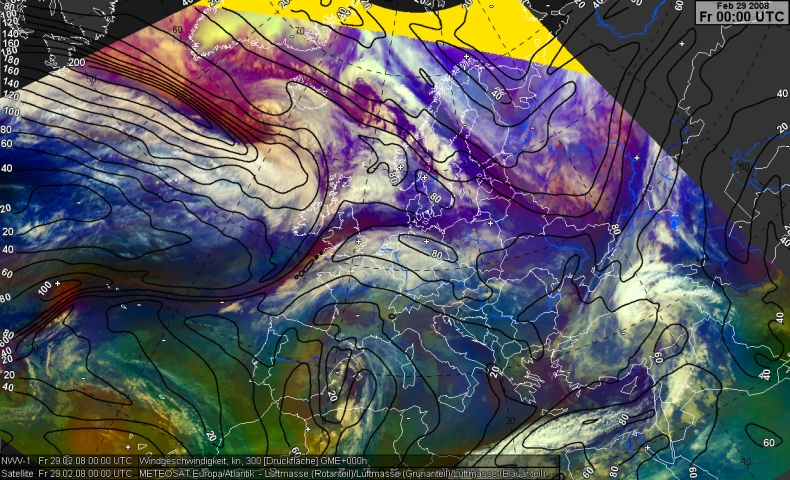 Jet maximum > 200 kt
„Emma“ favourably placed in left exit region
Trailing cold front aligned with jet axis
Meteosat RGB product & 300 hPa wind speed
00 UTC 29 Feb 2008
(source: EUMeTrain)
|| introduction || synoptic scale || mesoscale || small scale || conclusions ||
06 UTC 29 Feb 2008

Rapid cyclogenesis in full swing

Central pressure ~965 hPa, pressure drop slowing down

Main dynamic support starts to shift from low pressure center to cold front
|| introduction || synoptic scale || mesoscale || small scale || conclusions ||
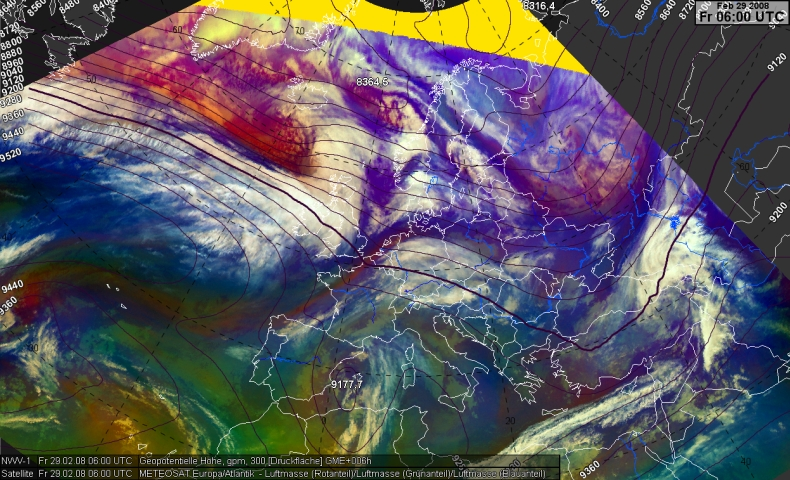 First hint of a short wave trough
Meteosat RGB product & 300 hPa geopotential
06 UTC 29 Feb 2008
(source: EUMeTrain)
|| introduction || synoptic scale || mesoscale || small scale || conclusions ||
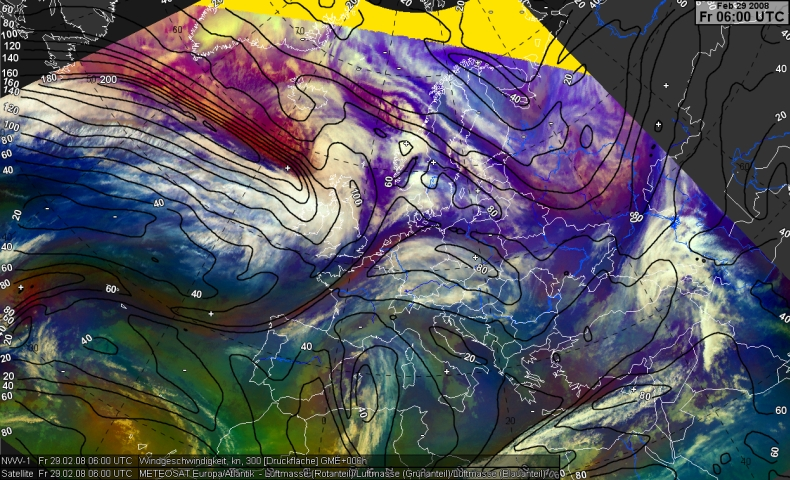 Meteosat RGB product & 300 hPa wind speed
06 UTC 29 Feb 2008
(source: EUMeTrain)
|| introduction || synoptic scale || mesoscale || small scale || conclusions ||
12 UTC 29 Feb 2008

Rapid cyclogenesis almost completed

Central pressure < 965 hPa

First signs of favourable interaction between dry intrusion and cold front
|| introduction || synoptic scale || mesoscale || small scale || conclusions ||
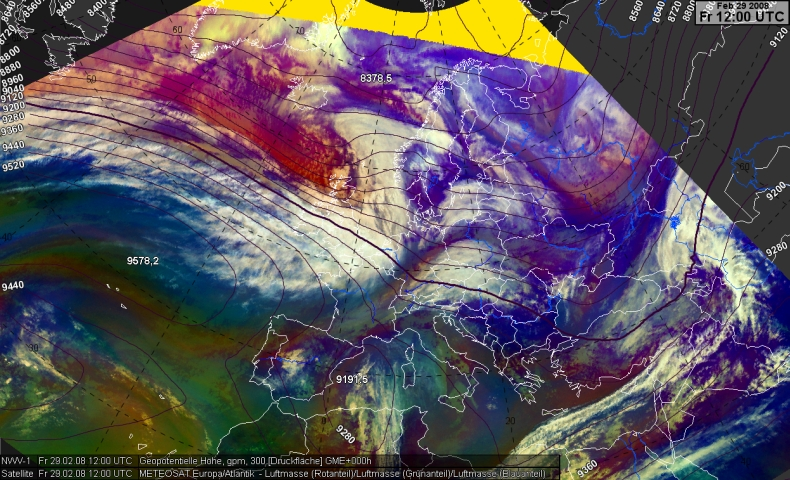 Short wave trough gets more pronounced
Meteosat RGB product & 300 hPa geopotential
12 UTC 29 Feb 2008
(source: EUMeTrain)
|| introduction || synoptic scale || mesoscale || small scale || conclusions ||
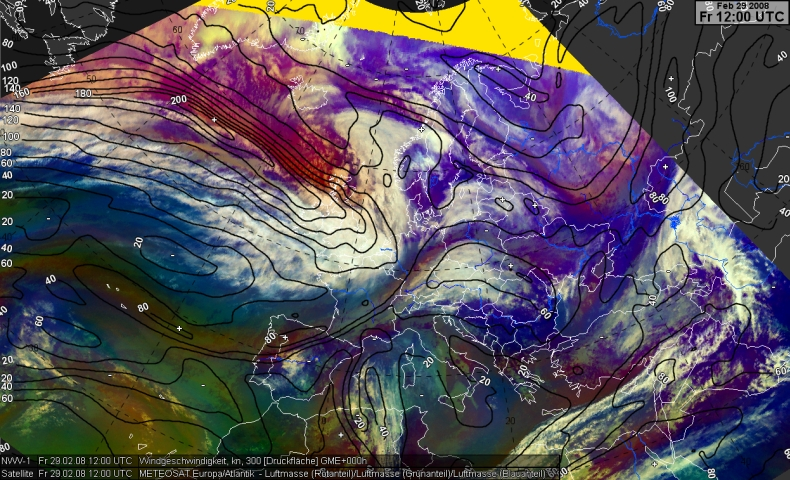 Low pressure center slips away from left exit region of jet streak
Cold front crosses Scotland, no severe weather yet
Meteosat RGB product & 300 hPa wind speed
12 UTC 29 Feb 2008
(source: EUMeTrain)
|| introduction || synoptic scale || mesoscale || small scale || conclusions ||
18 UTC 29 Feb 2008

„Emma“ reaches mature stage

Minimum central pressure < 960 hPa

Favourable interaction between dry intrusion and cold front intensifies
|| introduction || synoptic scale || mesoscale || small scale || conclusions ||
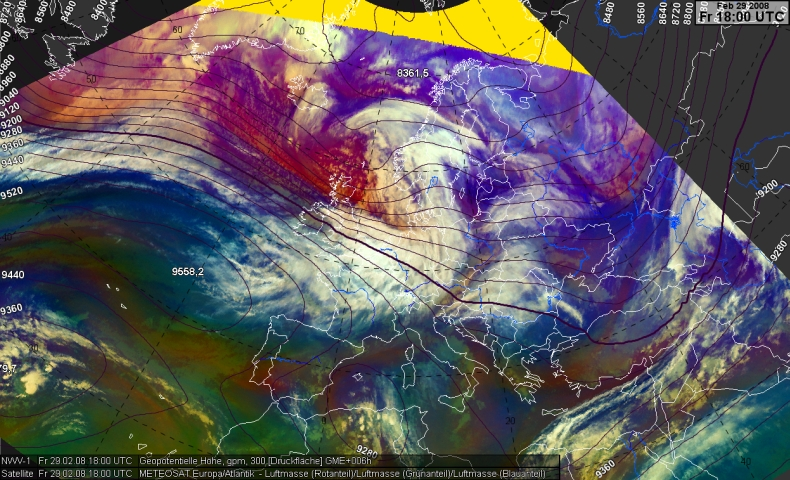 Short wave trough
First signs of a split front over North Sea
Meteosat RGB product & 300 hPa geopotential
18 UTC 29 Feb 2008
(source: EUMeTrain)
|| introduction || synoptic scale || mesoscale || small scale || conclusions ||
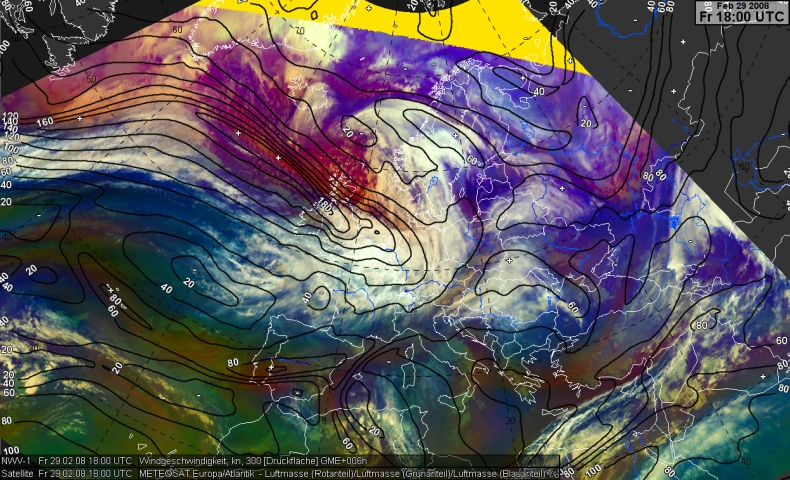 Jet streak starts to cross cold front
Left exit region spreads over cold front
Trailing cold front crosses British Isles, still no severe weather
Meteosat RGB product & 300 hPa wind speed
18 UTC 29 Feb 2008
(source: EUMeTrain)
|| introduction || synoptic scale || mesoscale || small scale || conclusions ||
00 UTC 01 March 2008

Well-advanced stage of rapid cyclogenesis

Central pressure constantly at ~960 hPa

First signs of favourable interaction between dry intrusion and cold front
|| introduction || synoptic scale || mesoscale || small scale || conclusions ||
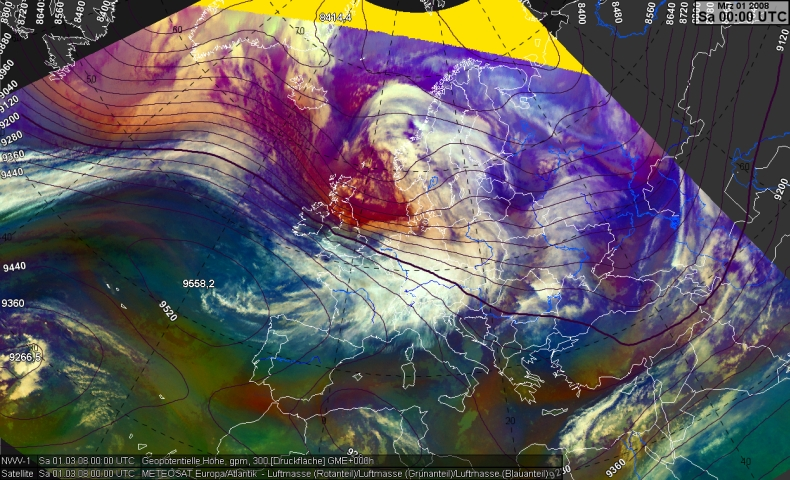 Short wave trough
Flow turns increasingly to the Northwest
Split front approaches shore of North Sea
Meteosat RGB product & 300 hPa geopotential
00 UTC 01 March 2008
(source: EUMeTrain)
|| introduction || synoptic scale || mesoscale || small scale || conclusions ||
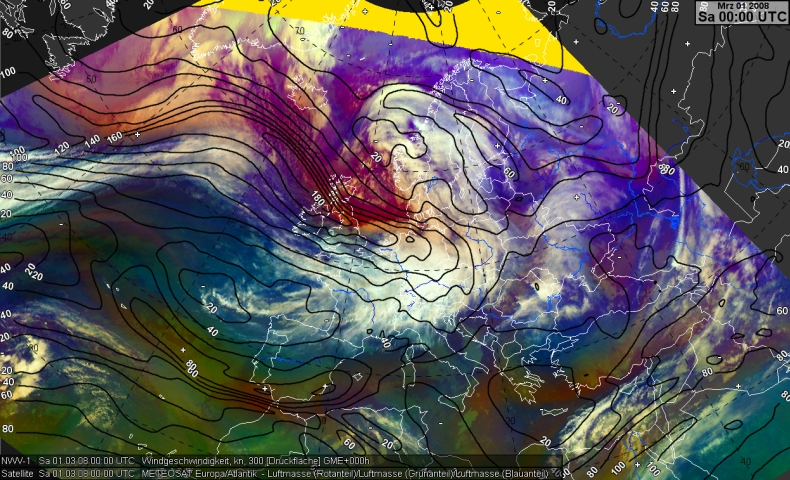 Left exit of jet streak
First isolated lightning along cold front, first severe wind gusts
Meteosat RGB product & 300 hPa wind speed
00 UTC 01 March 2008
(source: EUMeTrain)
|| introduction || synoptic scale || mesoscale || small scale || conclusions ||
06 UTC 01 March 2008

Center of „Emma“ is located over Norwegian Sea, central pressure starts to rise again

Secondary center forms further South (Skagerrak cyclogenesis)

Fully developed split front invades Central Europe

Episode of extremely severe weather along cold front begins

Extraordinary lightning activity for a wintertime storm
|| introduction || synoptic scale || mesoscale || small scale || conclusions ||
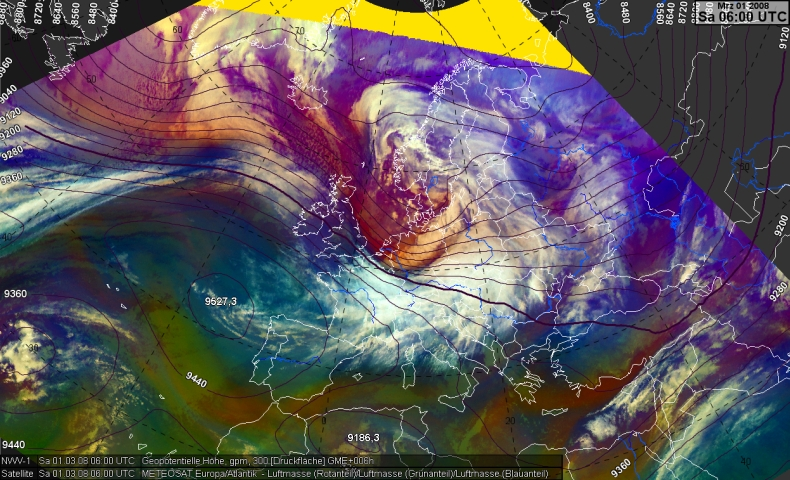 Highly amplified short wave trough
Fully developed split front
Meteosat RGB product & 300 hPa geopotential
06 UTC 01 March 2008
(source: EUMeTrain)
|| introduction || synoptic scale || mesoscale || small scale || conclusions ||
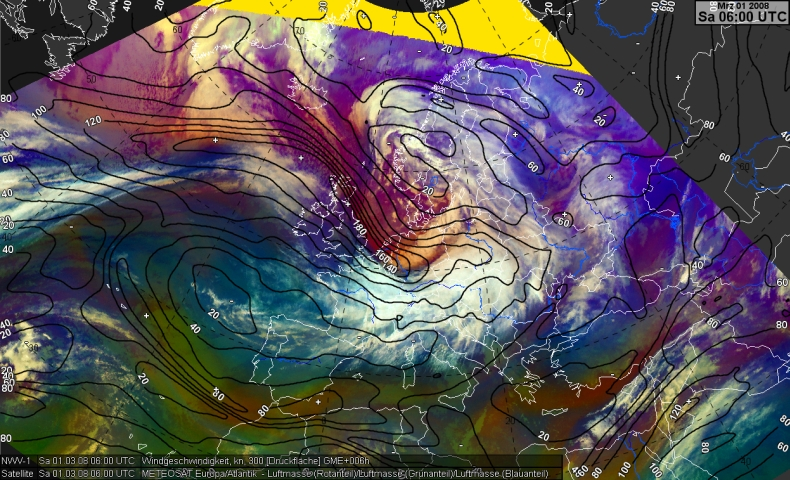 Left exit of jet streak
Deep convective line with lots of lightning and widespread severe gusts evolves
Meteosat RGB product & 300 hPa wind speed
06 UTC 01 March 2008
(source: EUMeTrain)
|| introduction || synoptic scale || mesoscale || small scale || conclusions ||
12 UTC 01 March 2008

Secondary low pressure center over Southern Sweden outstrips primary center

Split front has crossed most of Central Europe

Convective line starts to weaken, lightning activity declines

Still widespread severe gusts
|| introduction || synoptic scale || mesoscale || small scale || conclusions ||
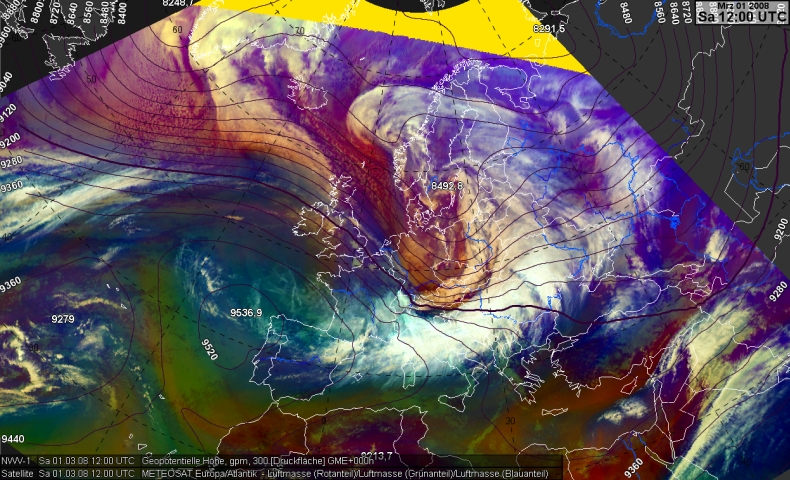 Highly amplified short wave trough
Fully developed split front
Meteosat RGB product & 300 hPa geopotential
12 UTC 01 March 2008
(source: EUMeTrain)
|| introduction || synoptic scale || mesoscale || small scale || conclusions ||
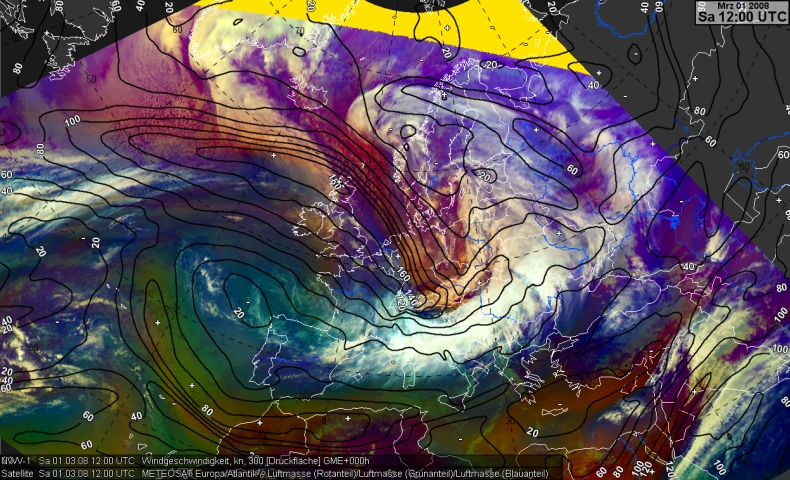 Left exit of jet streak
Still considerable lightning activity and widespread severe gusts
Meteosat RGB product & 300 hPa wind speed
12 UTC 01 March 2008
(source: EUMeTrain)
|| introduction || synoptic scale || mesoscale || small scale || conclusions ||
18 UTC 01 March 2008

Secondary low pressure center over Southern Sweden outstrips primary center

Split front has crossed most of Central Europe

Convective line starts to weaken, lightning activity declines

Still widespread severe gusts
|| introduction || synoptic scale || mesoscale || small scale || conclusions ||
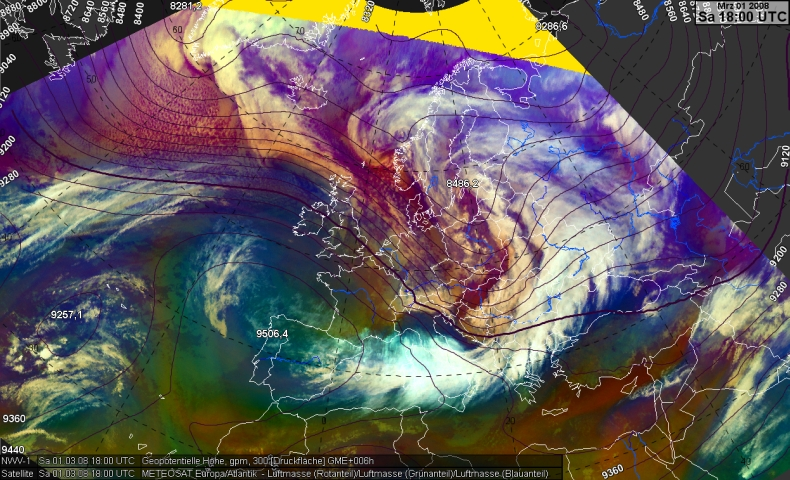 Short wave trough decelerates
Decaying split front
Meteosat RGB product & 300 hPa geopotential
18 UTC 01 March 2008
(source: EUMeTrain)
|| introduction || synoptic scale || mesoscale || small scale || conclusions ||
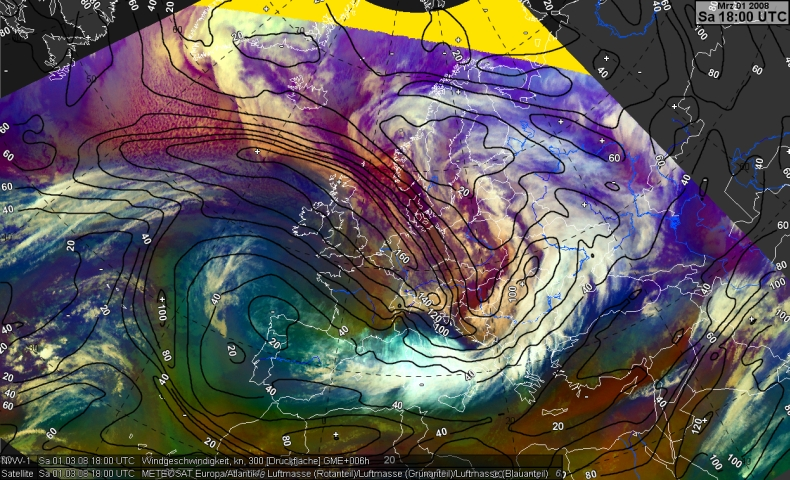 Jet streak curving away from cold front
Support of left exit region decreases
Hardly any severe weather any more
Meteosat RGB product & 300 hPa wind speed
18 UTC 01 March 2008
(source: EUMeTrain)
|| introduction || synoptic scale || mesoscale || small scale || conclusions ||
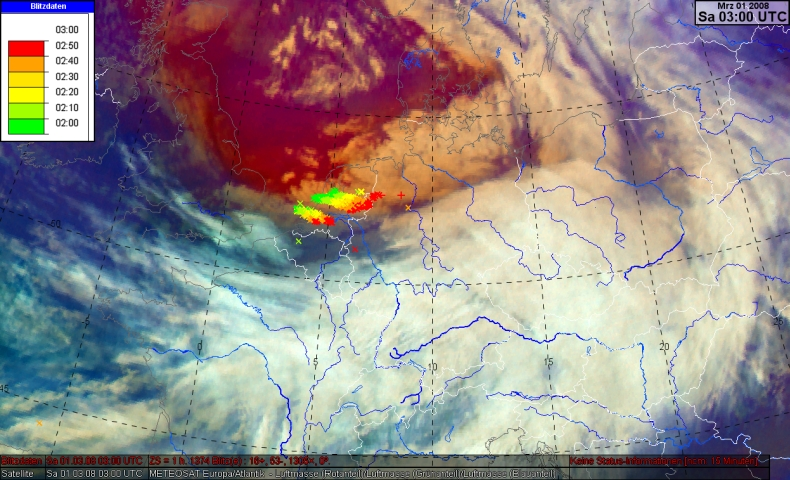 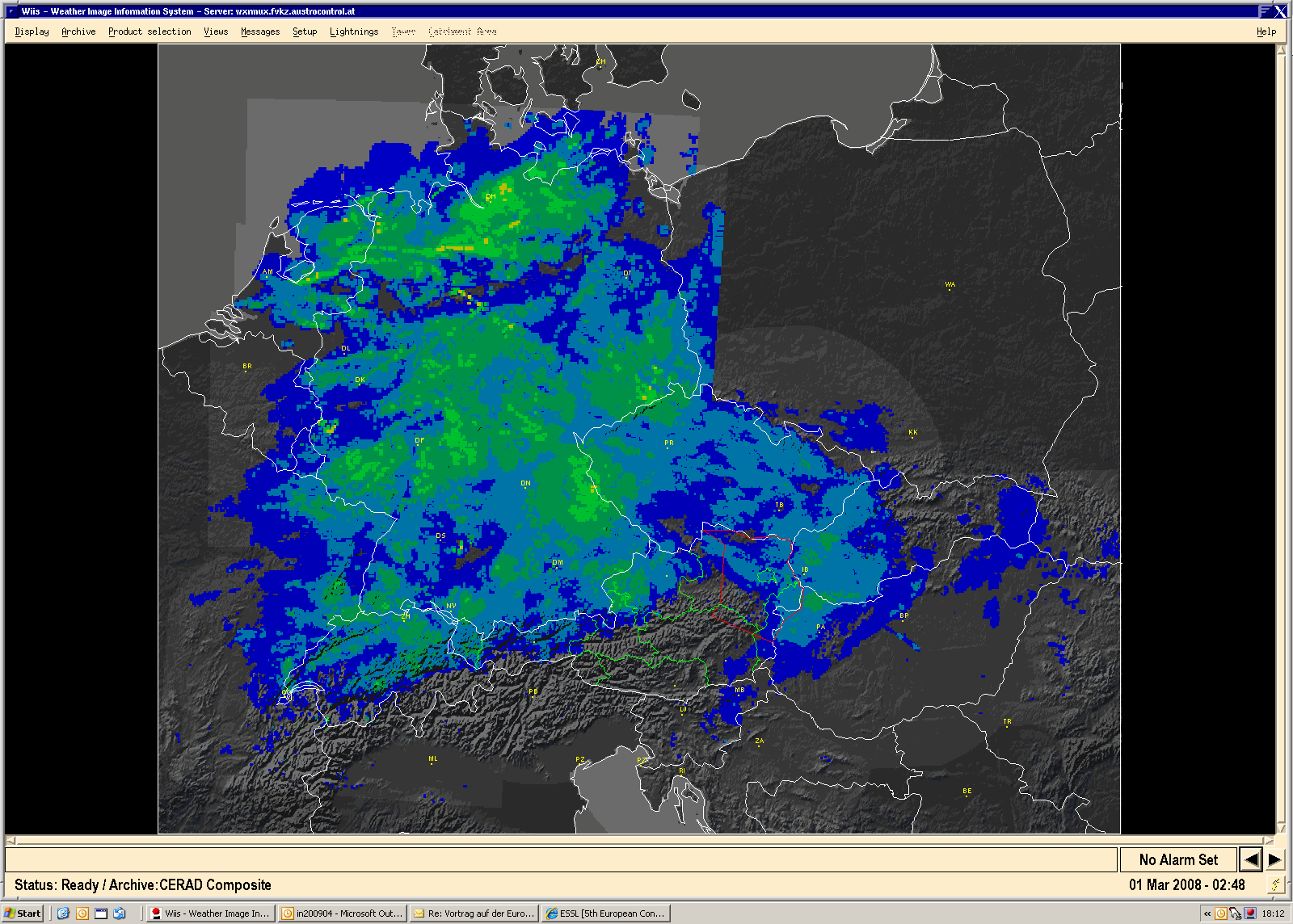 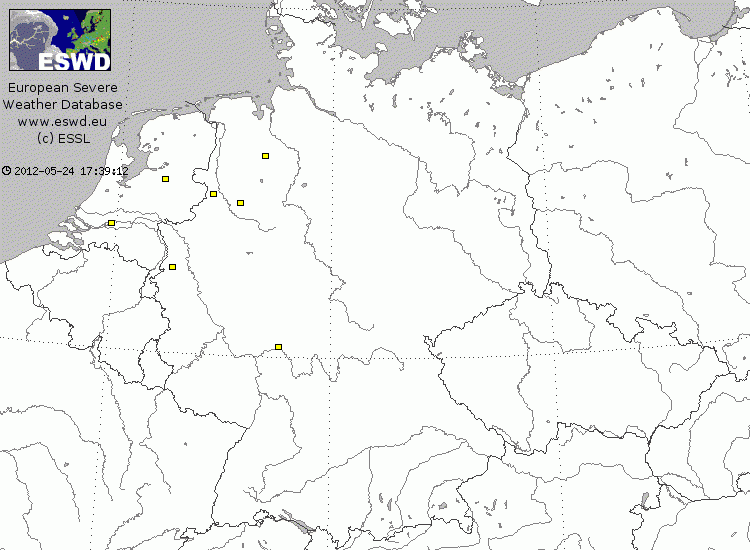 03 UTC 01 March 2008
Upper left: Meteosat RGB product & lightning strokes
Upper right: CERAD radar composite
Lower right: ESWD entries
(sources: EUMeTrain, AustroControl, ESSL)
|| introduction || synoptic scale || mesoscale || small scale || conclusions ||
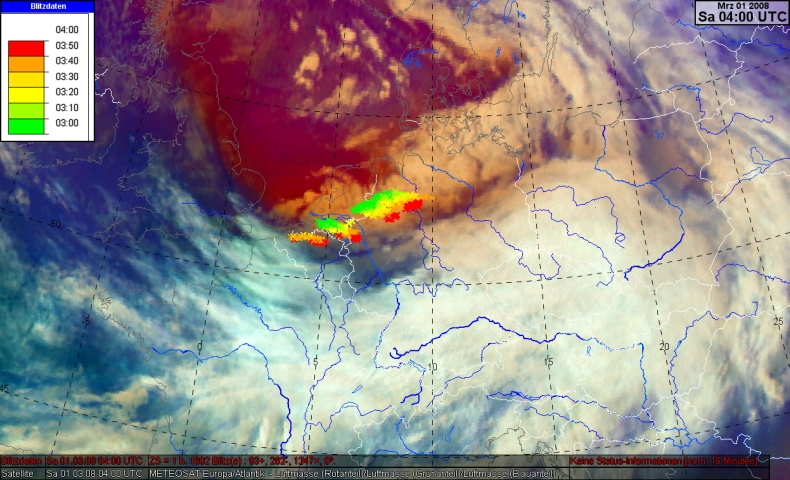 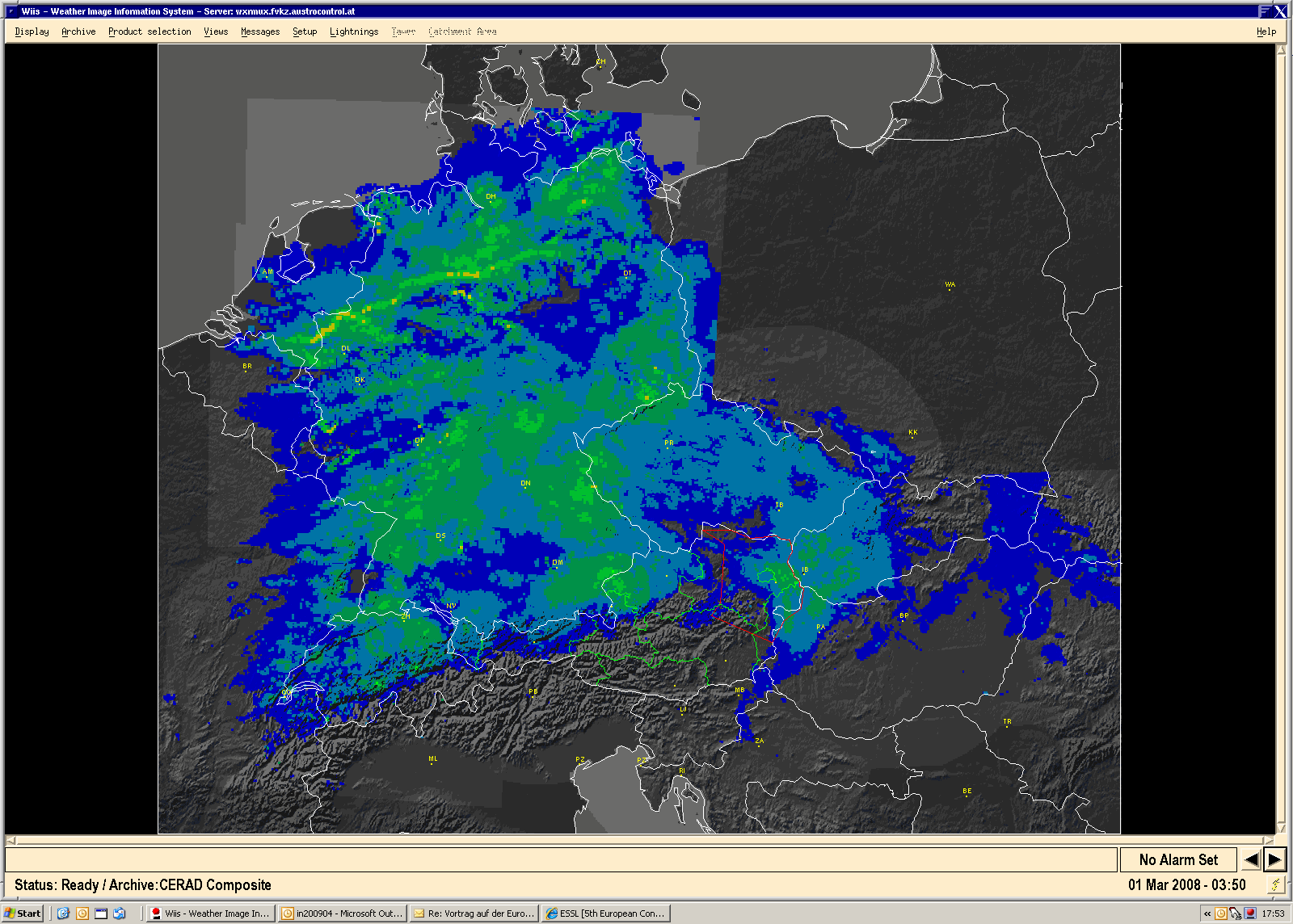 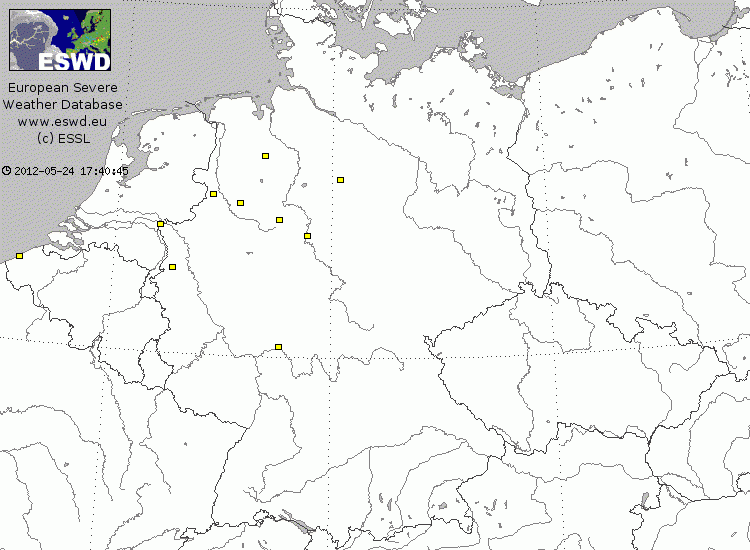 04 UTC 01 March 2008
Upper left: Meteosat RGB product & lightning strokes
Upper right: CERAD radar composite
Lower right: ESWD entries
(sources: EUMeTrain, AustroControl, ESSL)
|| introduction || synoptic scale || mesoscale || small scale || conclusions ||
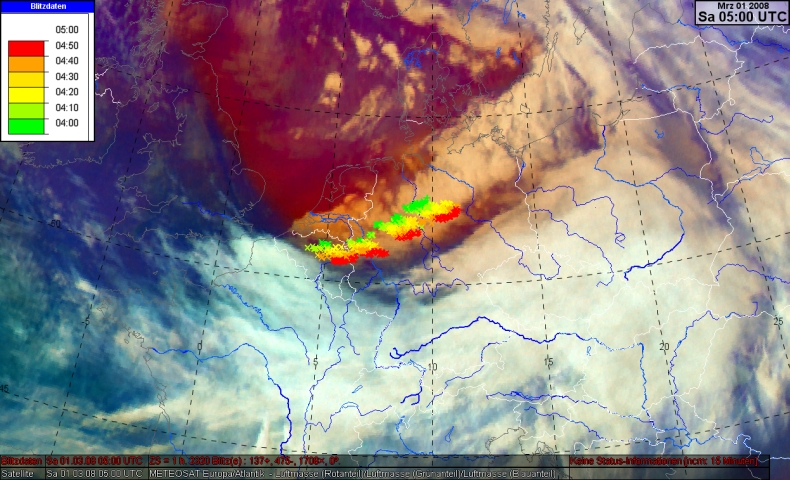 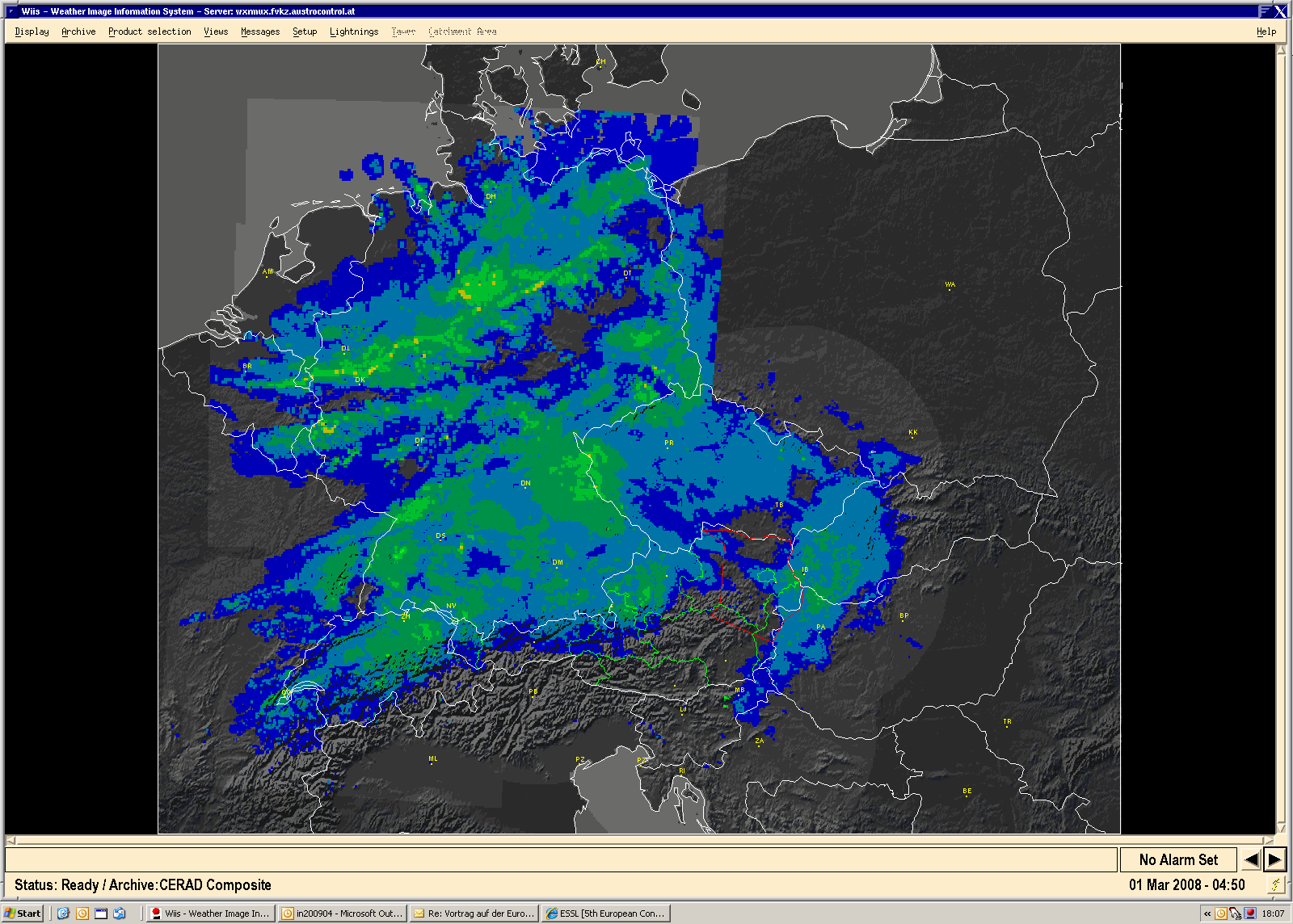 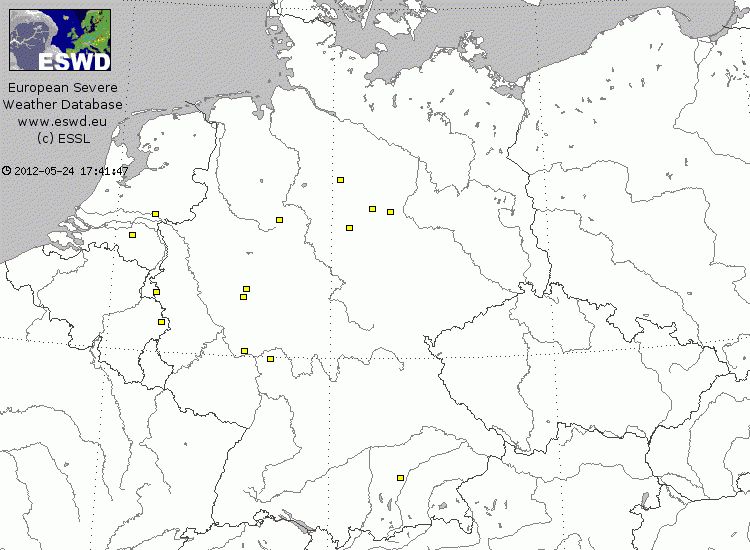 05 UTC 01 March 2008
Upper left: Meteosat RGB product & lightning strokes
Upper right: CERAD radar composite
Lower right: ESWD entries
(sources: EUMeTrain, AustroControl, ESSL)
|| introduction || synoptic scale || mesoscale || small scale || conclusions ||
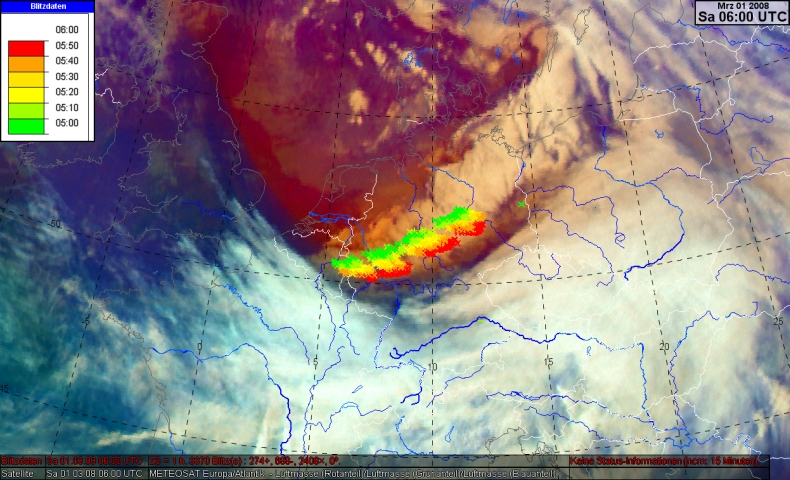 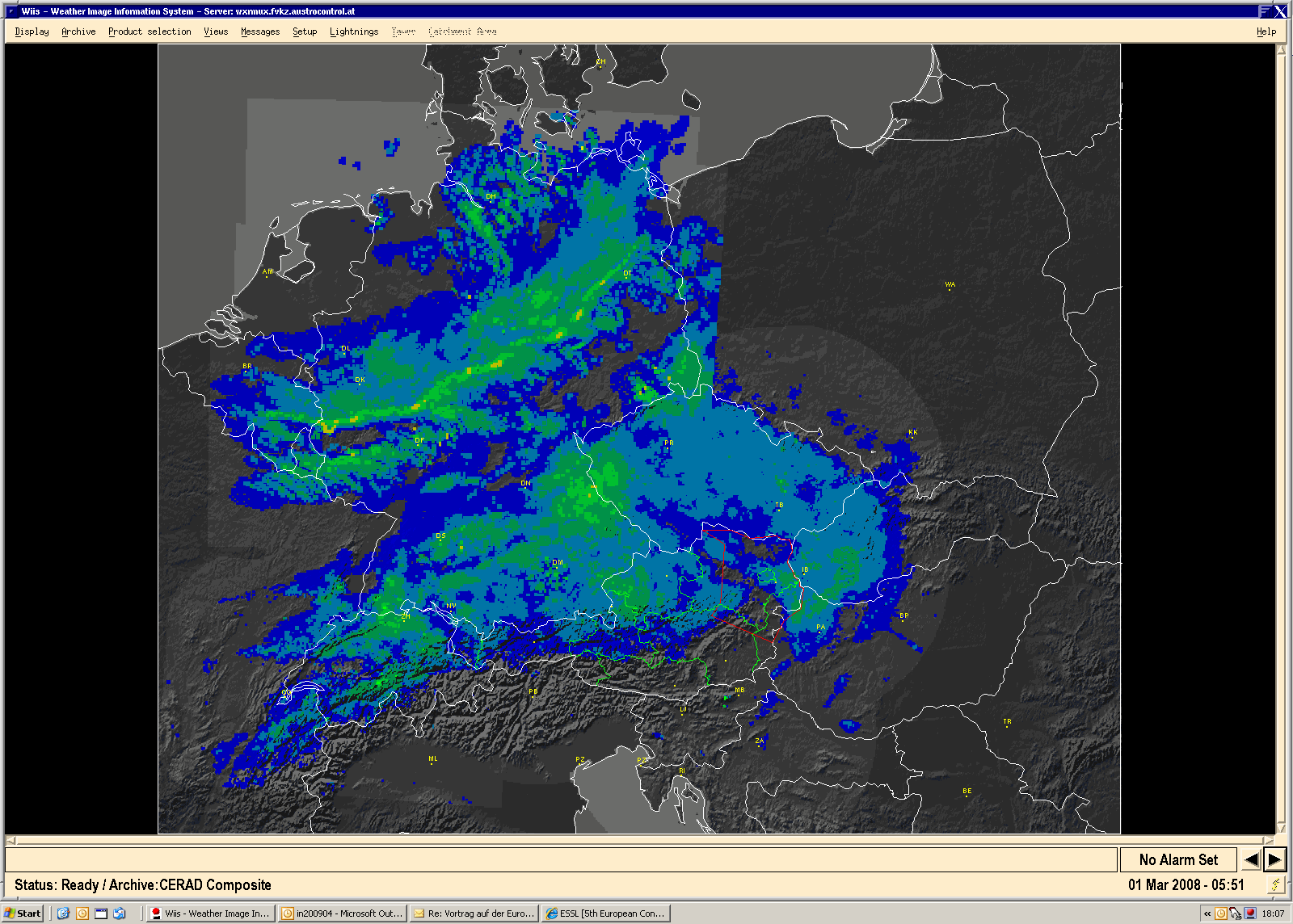 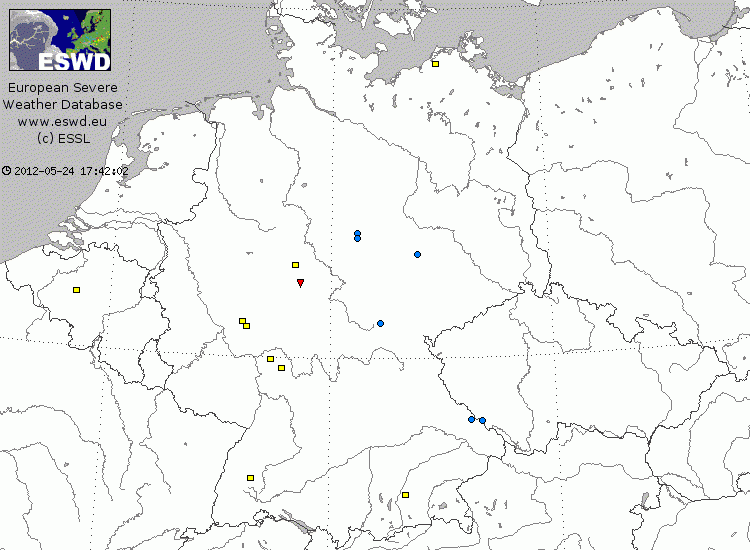 06 UTC 01 March 2008
Upper left: Meteosat RGB product & lightning strokes
Upper right: CERAD radar composite
Lower right: ESWD entries
(sources: EUMeTrain, AustroControl, ESSL)
|| introduction || synoptic scale || mesoscale || small scale || conclusions ||
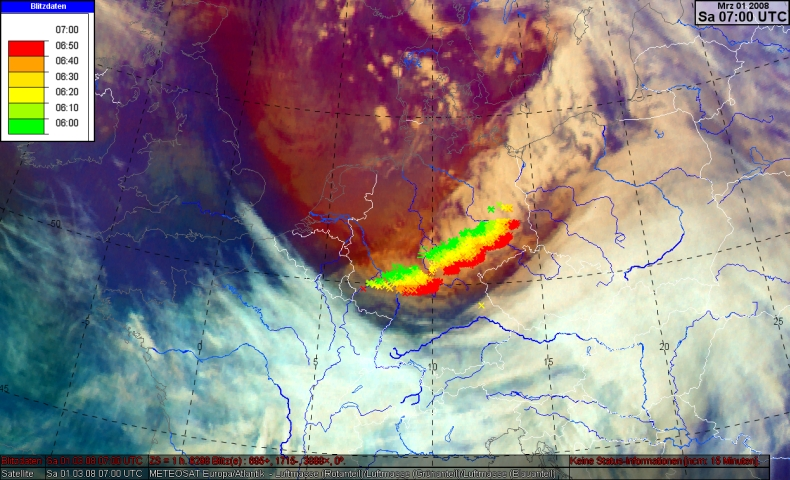 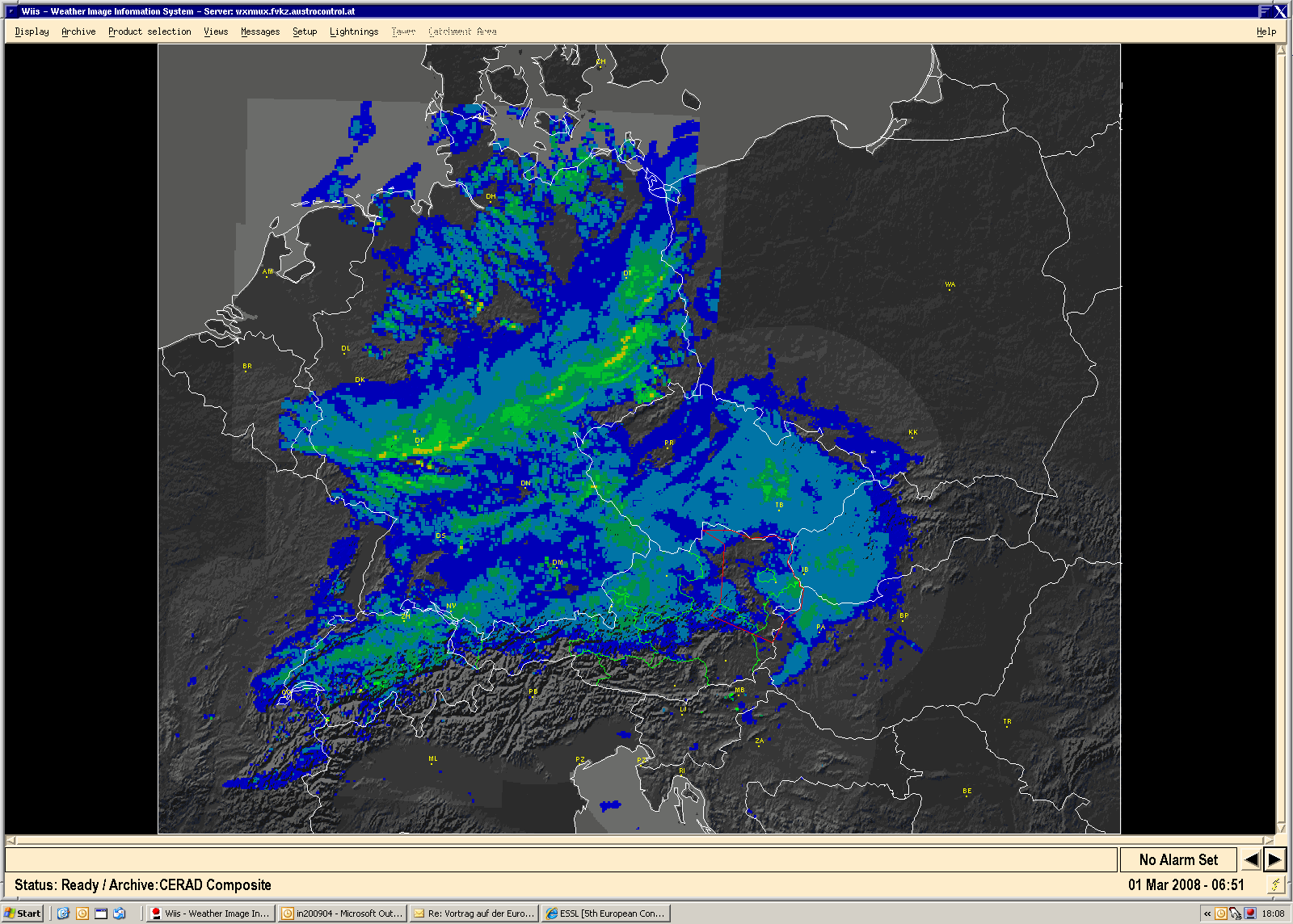 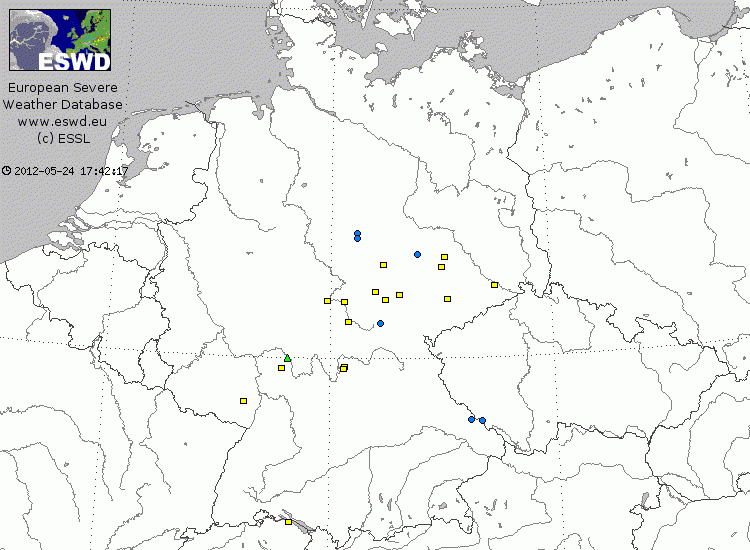 Severe wind reports along cold front increase
07 UTC 01 March 2008
Upper left: Meteosat RGB product & lightning strokes
Upper right: CERAD radar composite
Lower right: ESWD entries
(sources: EUMeTrain, AustroControl, ESSL)
|| introduction || synoptic scale || mesoscale || small scale || conclusions ||
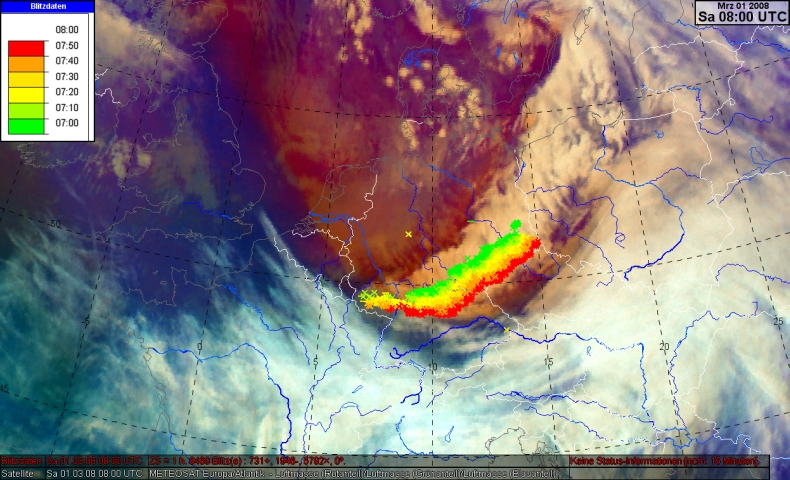 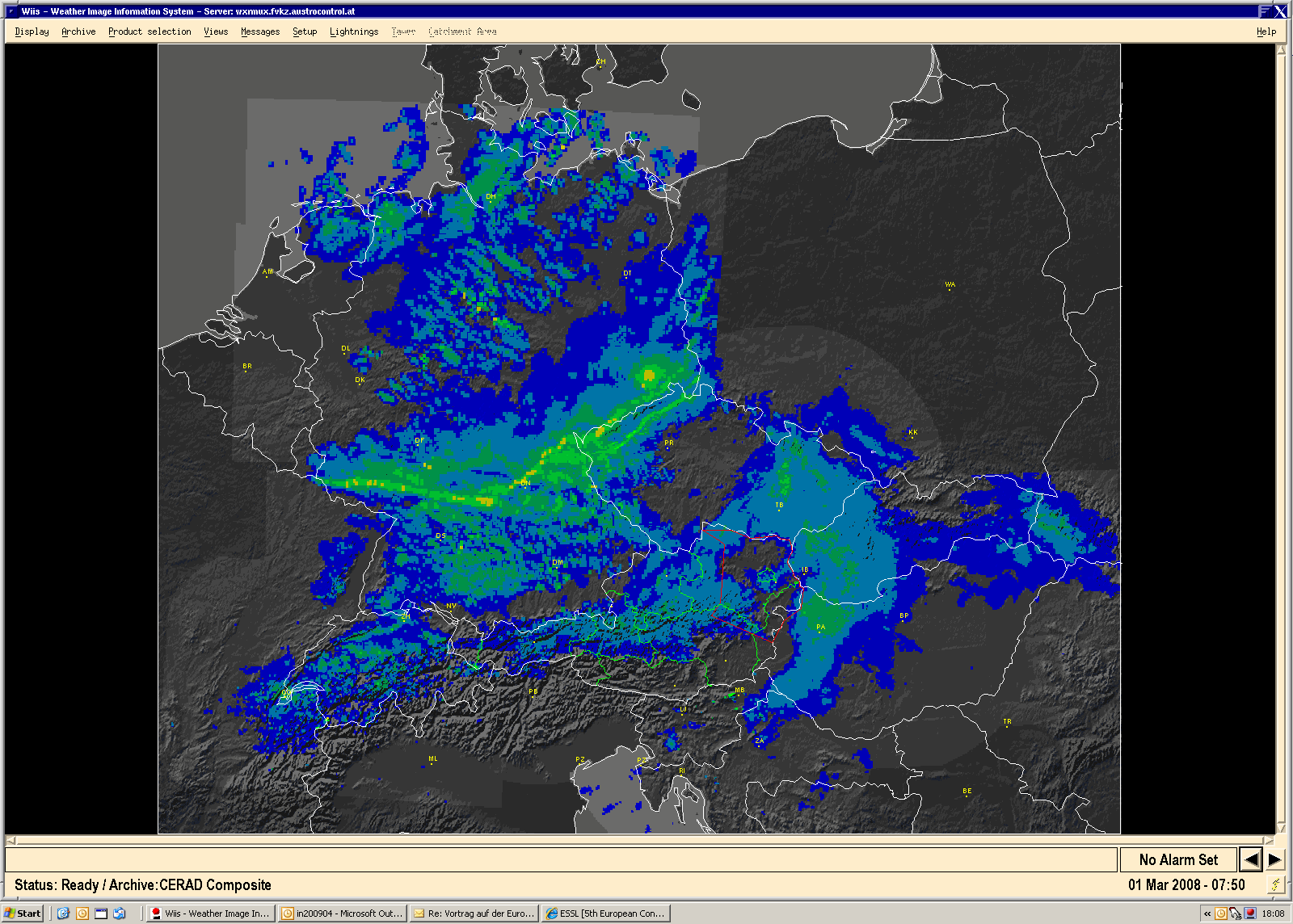 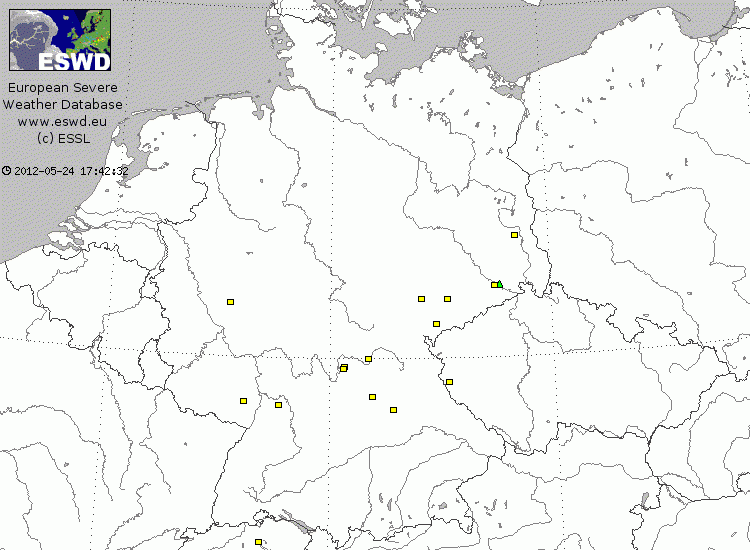 08 UTC 01 March 2008
Upper left: Meteosat RGB product & lightning strokes
Upper right: CERAD radar composite
Lower right: ESWD entries
(sources: EUMeTrain, AustroControl, ESSL)
|| introduction || synoptic scale || mesoscale || small scale || conclusions ||
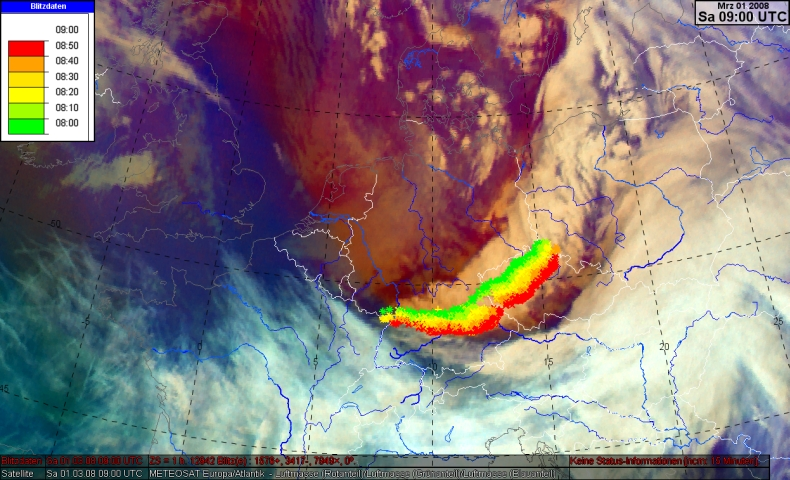 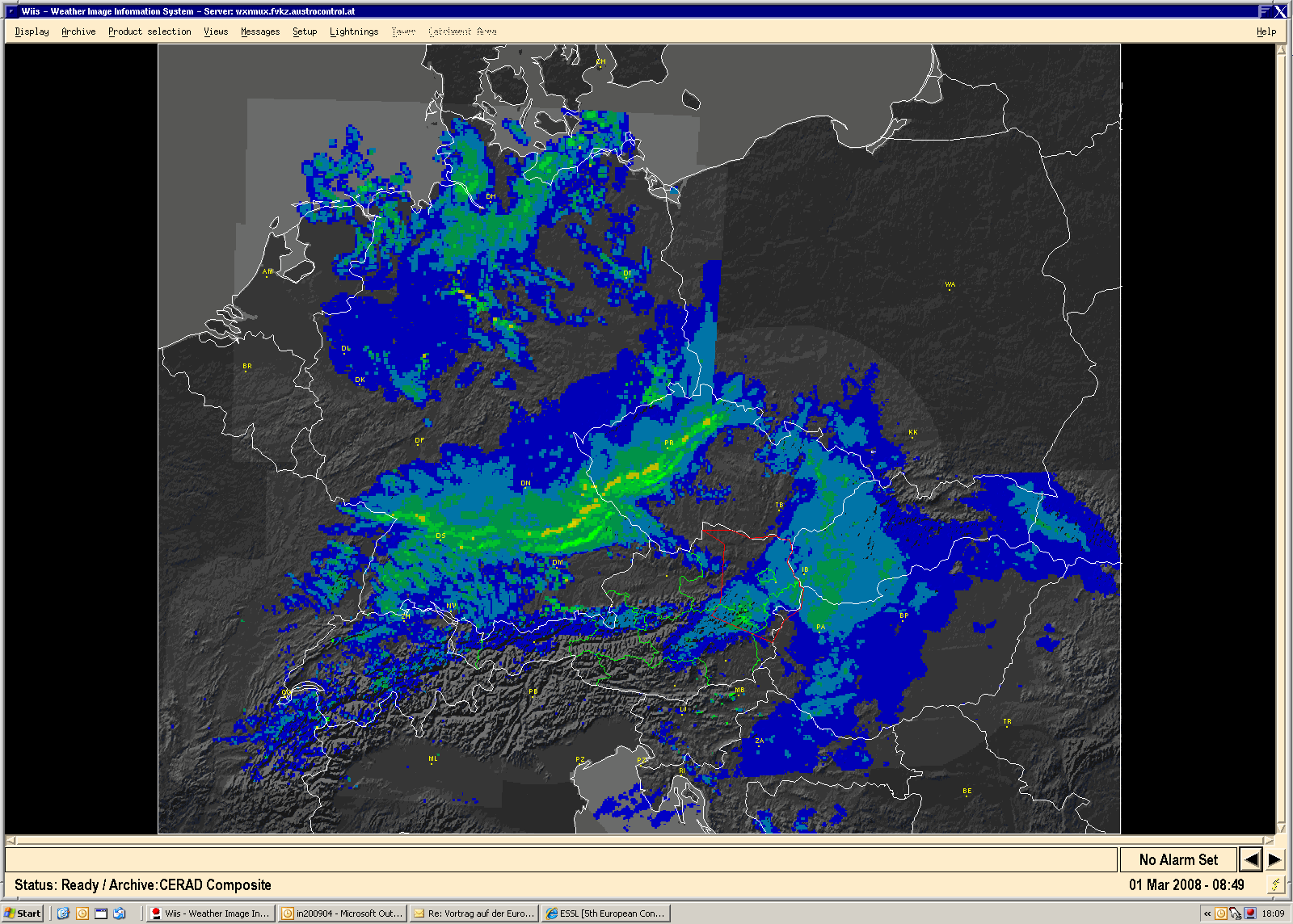 Bavarian Forest seems to slow down and divide convective line
Maximum of lightning activity!
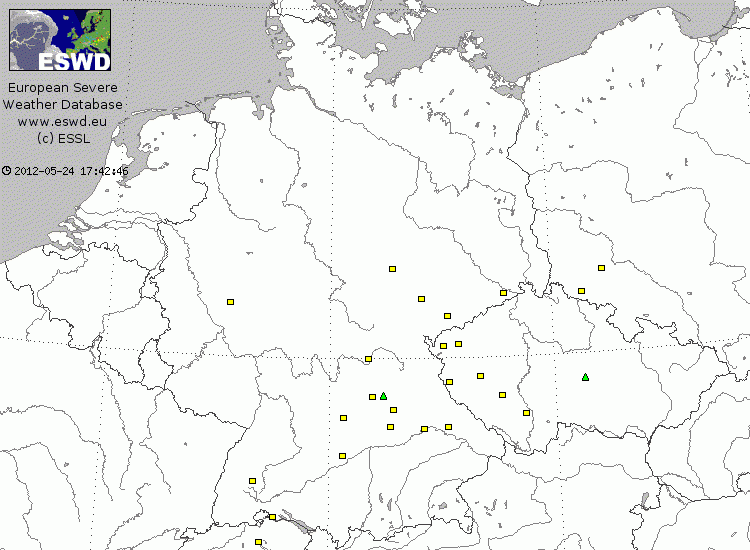 Increased clearing ahead of front
09 UTC 01 March 2008
Upper left: Meteosat RGB product & lightning strokes
Upper right: CERAD radar composite
Lower right: ESWD entries
(sources: EUMeTrain, AustroControl, ESSL)
|| introduction || synoptic scale || mesoscale || small scale || conclusions ||
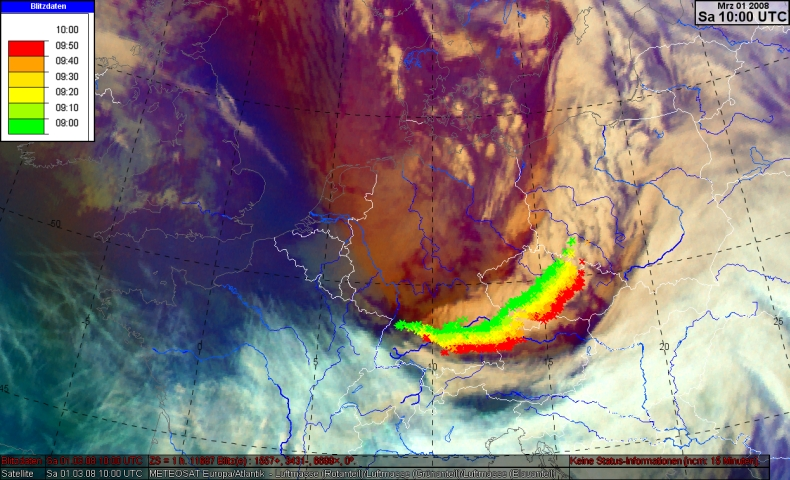 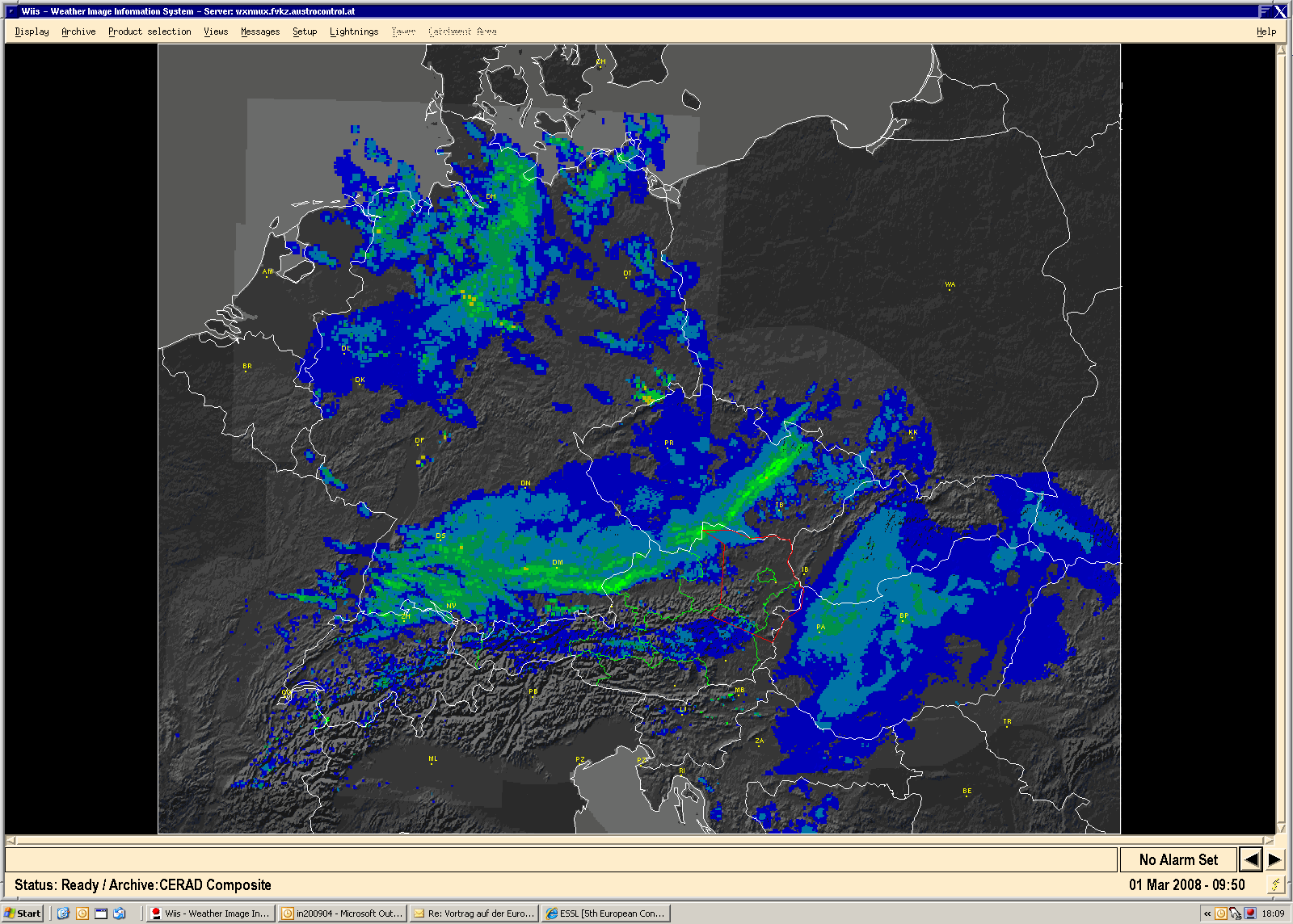 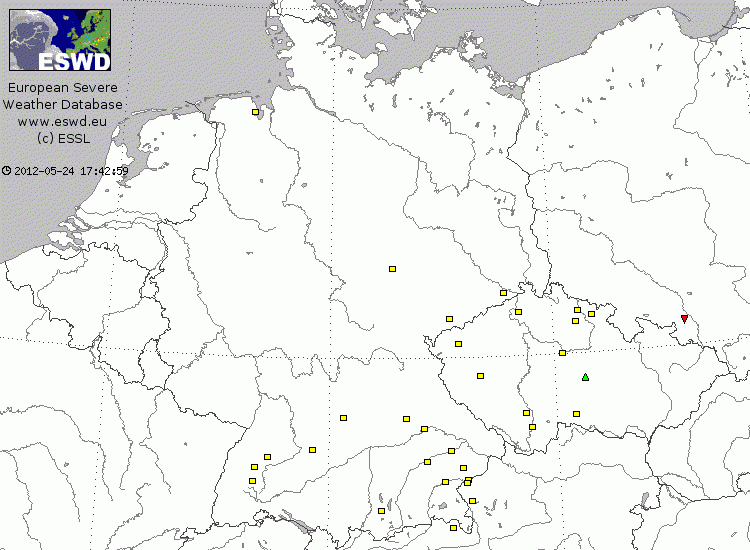 Foehn effects along Northern and Eastern Alpine rim
10 UTC 01 March 2008
Upper left: Meteosat RGB product & lightning strokes
Upper right: CERAD radar composite
Lower right: ESWD entries
(sources: EUMeTrain, AustroControl, ESSL)
|| introduction || synoptic scale || mesoscale || small scale || conclusions ||
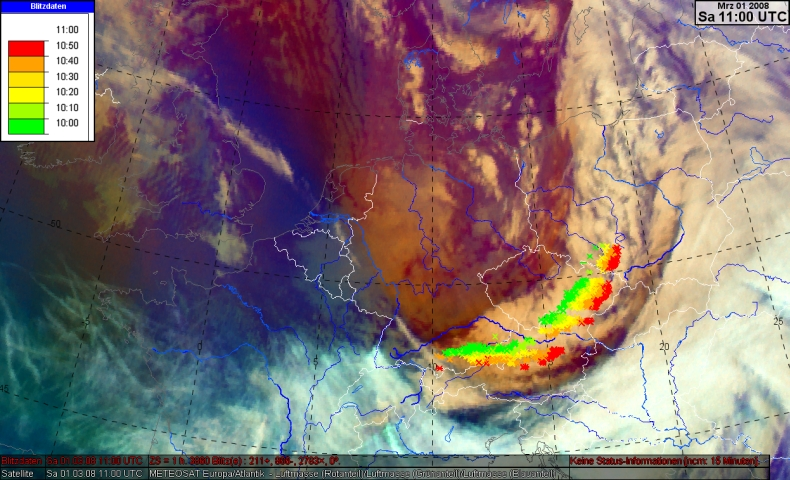 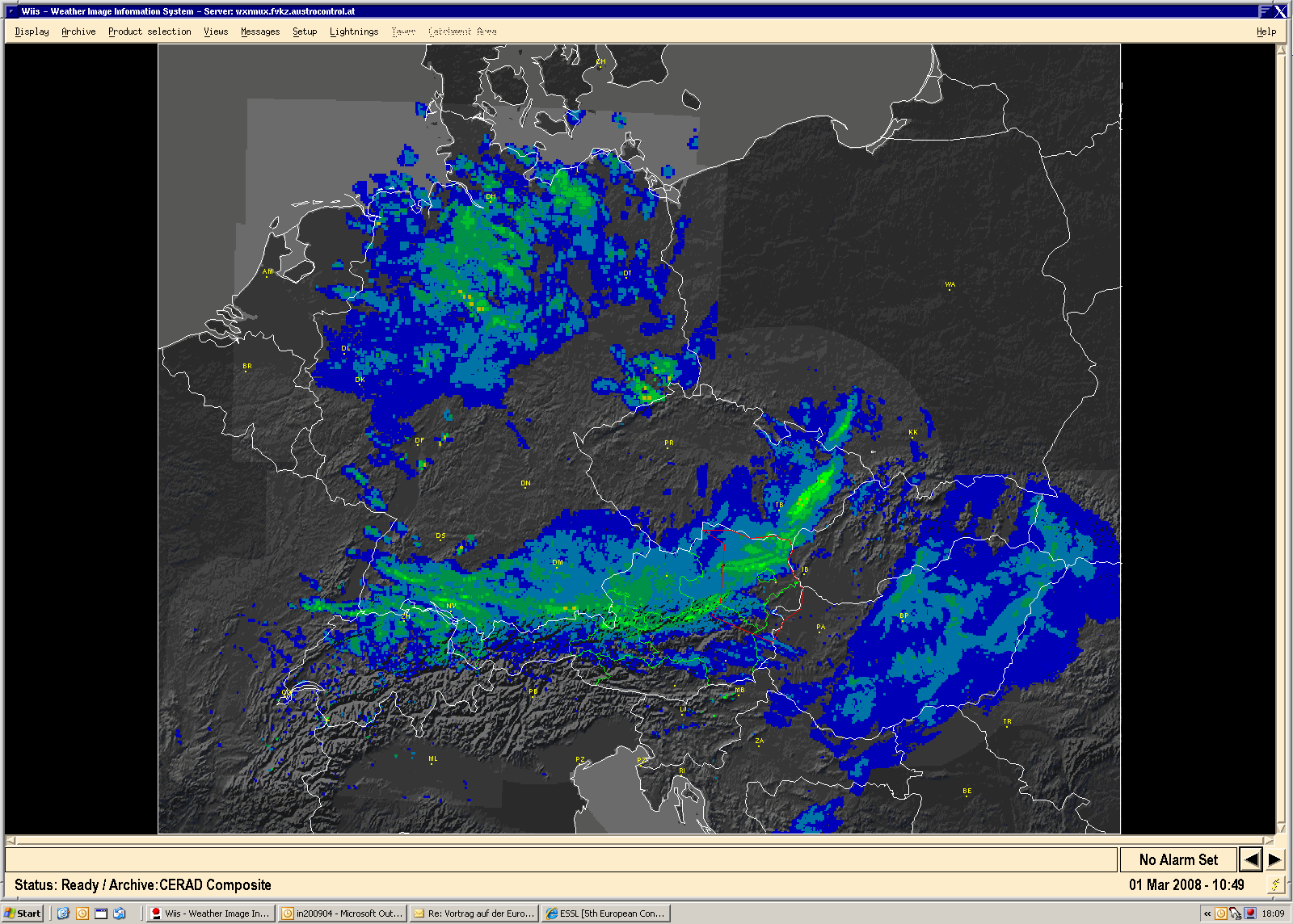 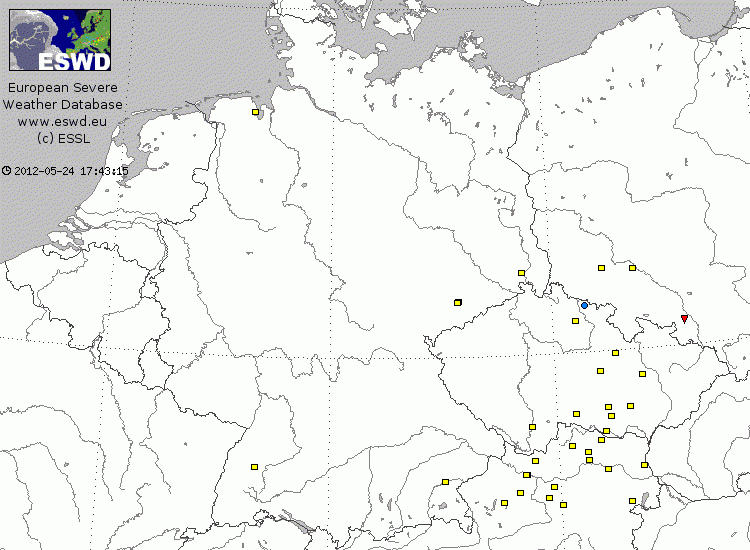 Maximum of severe weather reports!
11 UTC 01 March 2008
Upper left: Meteosat RGB product & lightning strokes
Upper right: CERAD radar composite
Lower right: ESWD entries
(sources: EUMeTrain, AustroControl, ESSL)
|| introduction || synoptic scale || mesoscale || small scale || conclusions ||
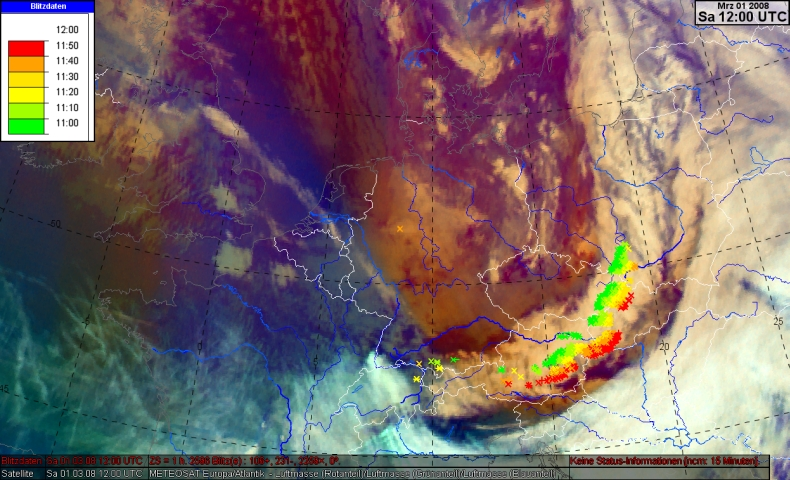 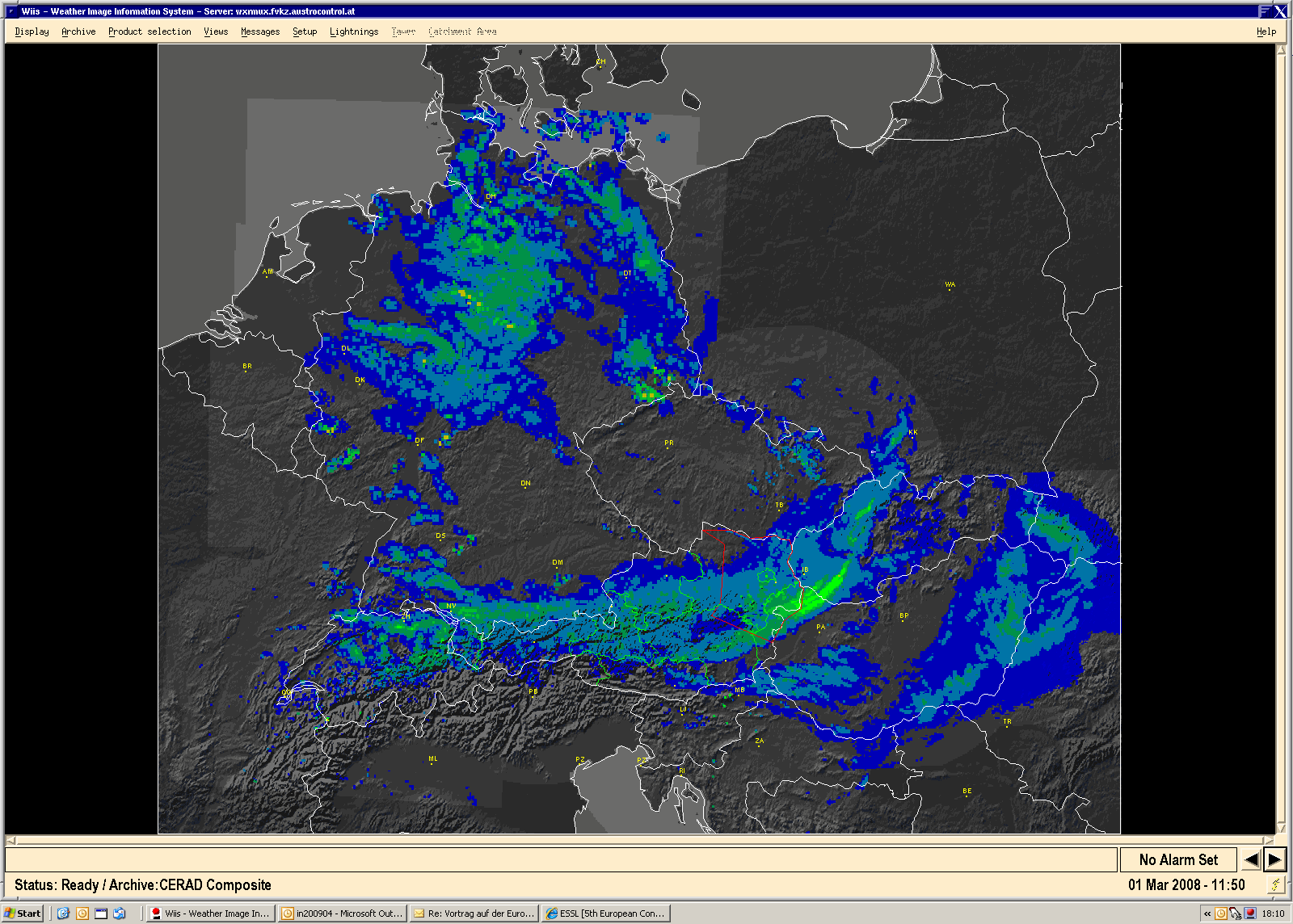 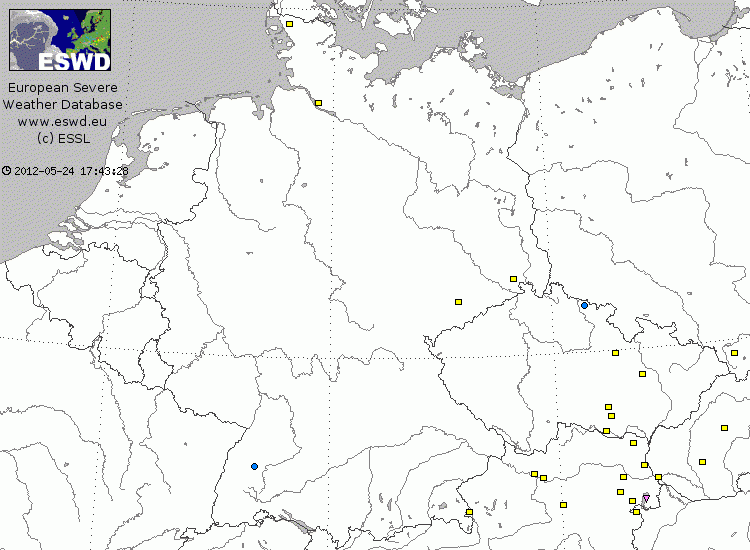 12 UTC 01 March 2008
Upper left: Meteosat RGB product & lightning strokes
Upper right: CERAD radar composite
Lower right: ESWD entries
(sources: EUMeTrain, AustroControl, ESSL)
|| introduction || synoptic scale || mesoscale || small scale || conclusions ||
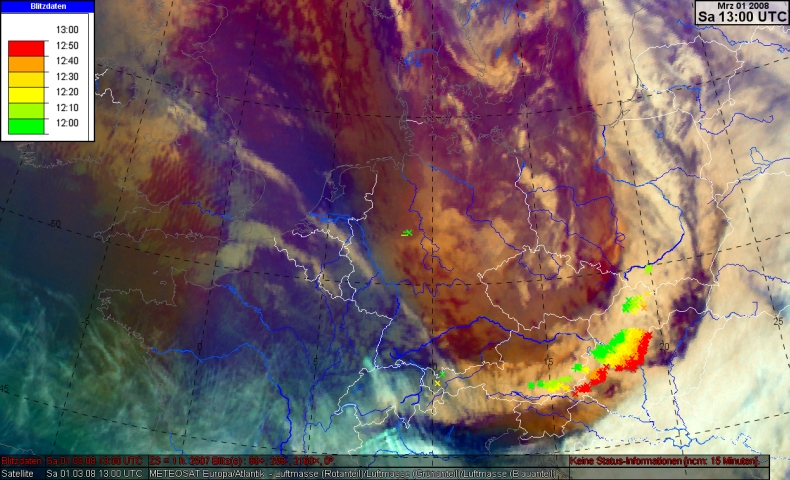 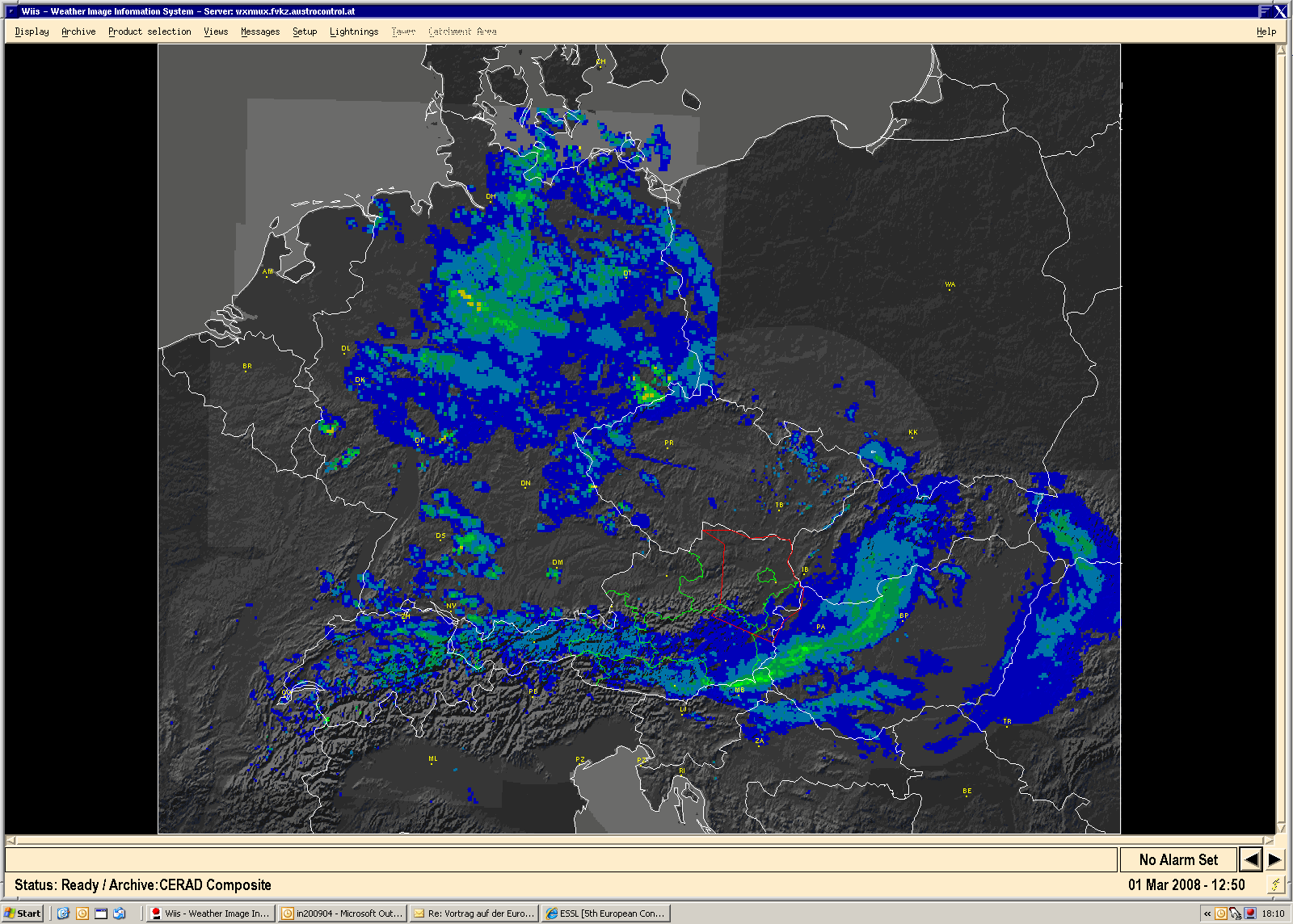 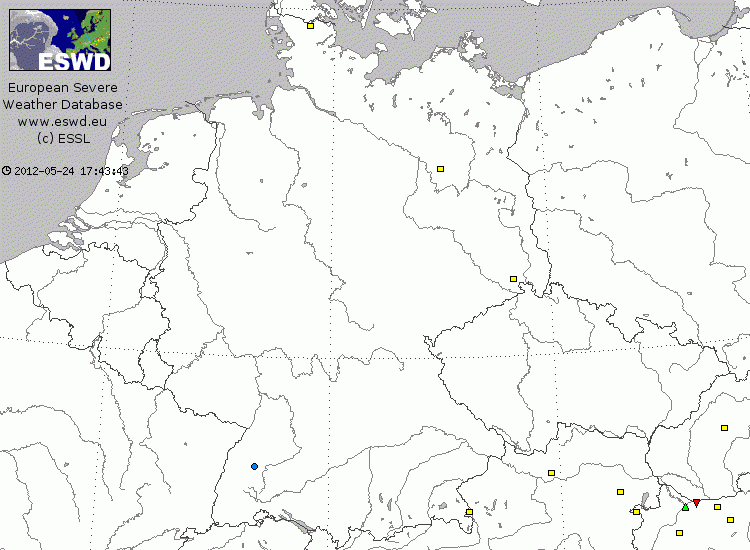 13 UTC 01 March 2008
Upper left: Meteosat RGB product & lightning strokes
Upper right: CERAD radar composite
Lower right: ESWD entries
(sources: EUMeTrain, AustroControl, ESSL)
|| introduction || synoptic scale || mesoscale || small scale || conclusions ||
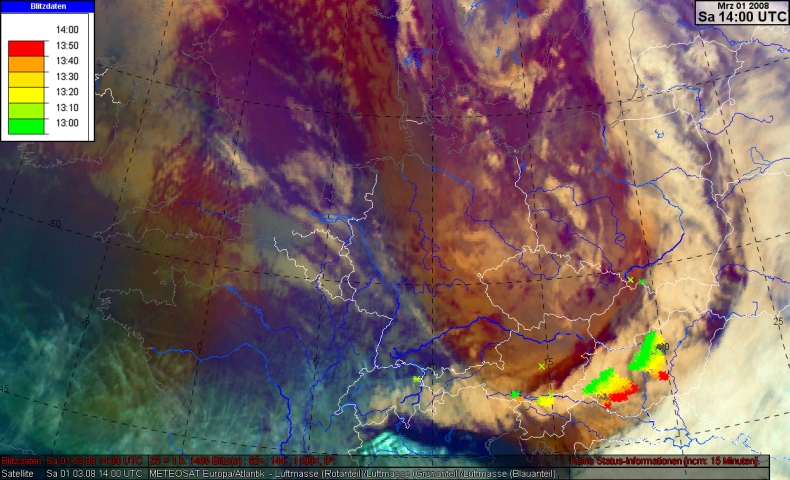 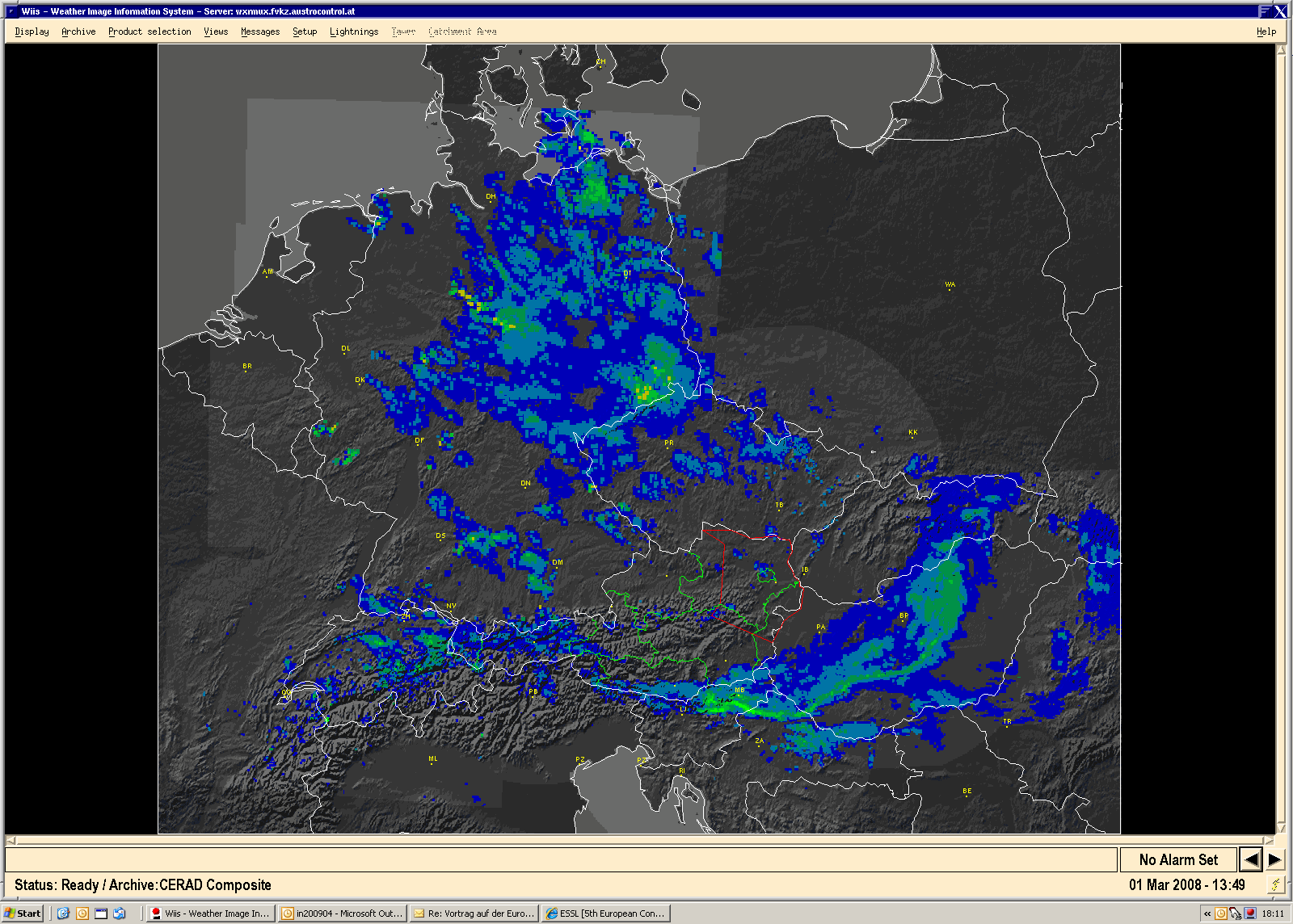 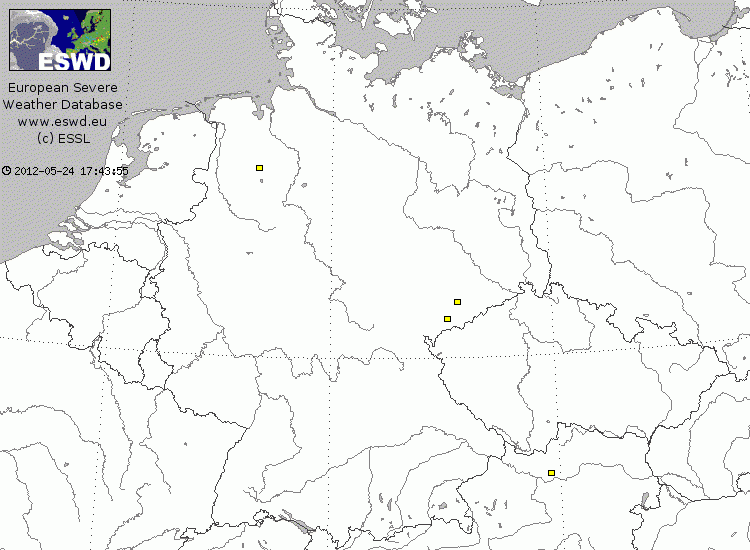 14 UTC 01 March 2008
Upper left: Meteosat RGB product & lightning strokes
Upper right: CERAD radar composite
Lower right: ESWD entries
(sources: EUMeTrain, AustroControl, ESSL)
|| introduction || synoptic scale || mesoscale || small scale || conclusions ||
Extreme measurements:
Salzburg airport (AT)
© APA
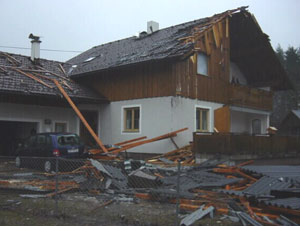 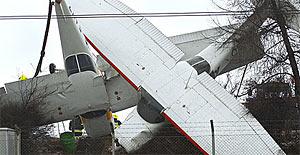 Ebensee (AT)
© APA
|| introduction || synoptic scale || mesoscale || small scale || conclusions ||
Wrap-up of events (measurements, media reports, …):

Widespread severe wind gusts in the upper F0 and lower F1 range (i.e., 90 to 130 km/h)

A few stronger events in the solid F1 range (i.e., 130 to 170 km/h) can mainly be explained by special exposure of sites

No explanation for the extreme Braunau downburst => what caused this singularity?
|| introduction || synoptic scale || mesoscale || small scale || conclusions ||
INCA maximum windgust analysis 01 March 2008 (Austria):
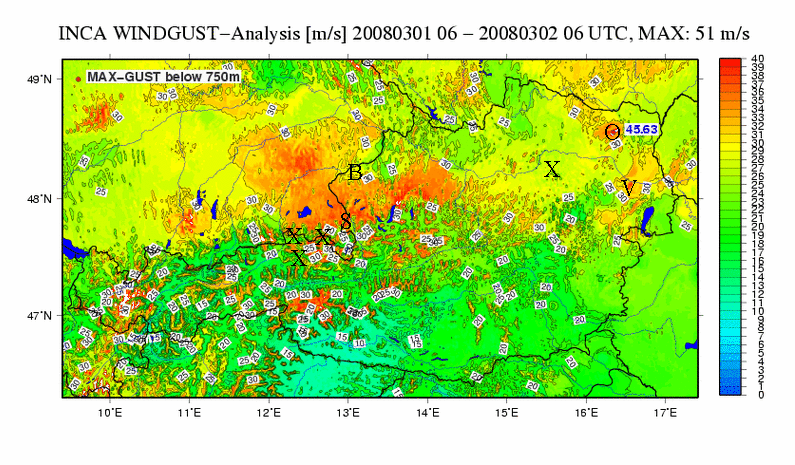 X … sites of deadly incidents
S … Salzburg
O … Oberleis
V … Vienna
B … Braunau
(data source: ZAMG)
|| introduction || synoptic scale || mesoscale || small scale || conclusions ||
Site survey (3)
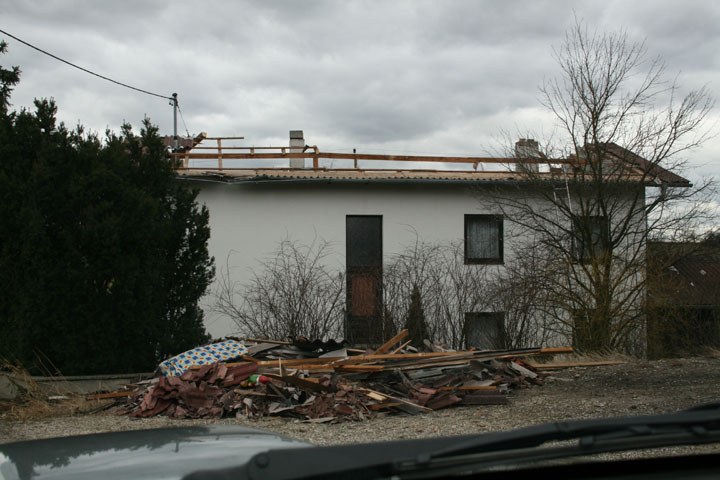 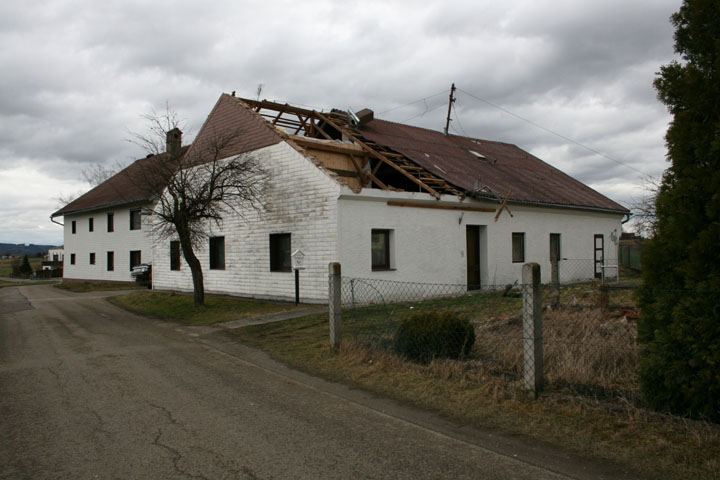 Pictures © A.M. Holzer
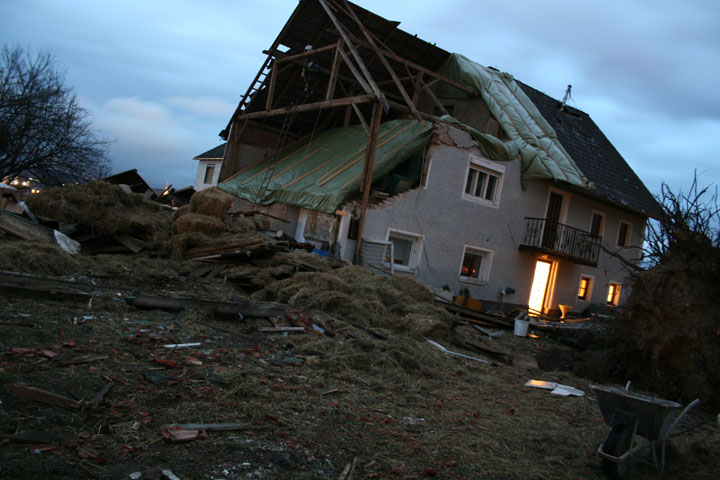 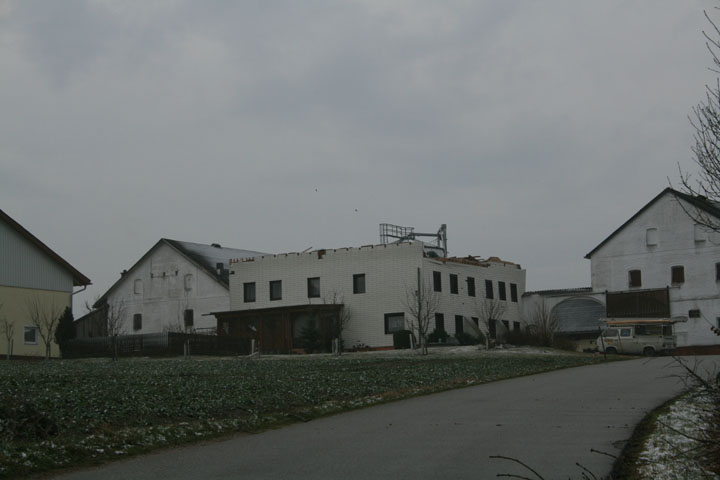 || introduction || synoptic scale || mesoscale || small scale || conclusions ||
Site survey (3)
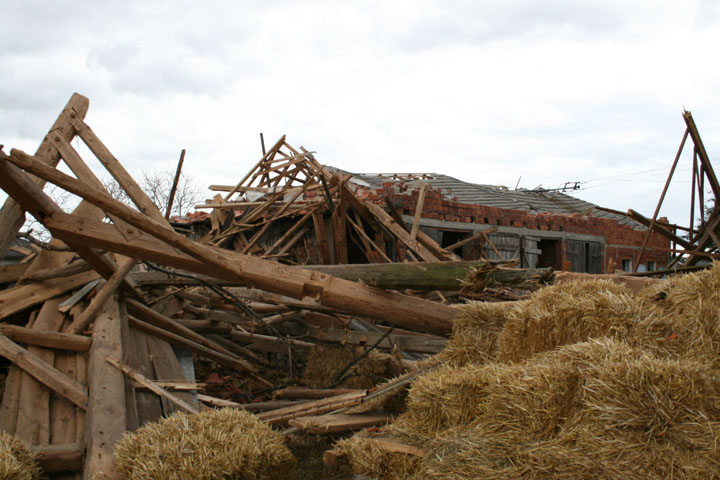 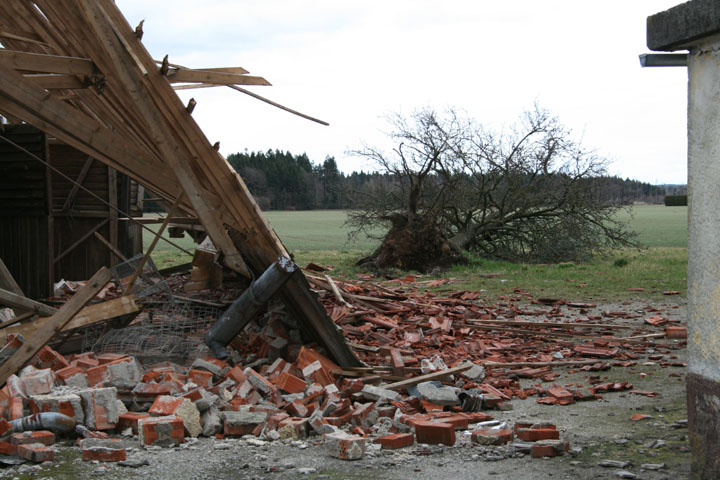 Pictures © A.M. Holzer
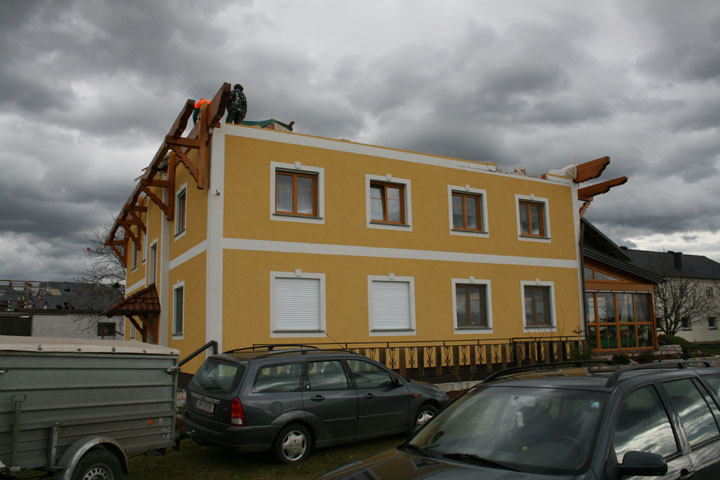 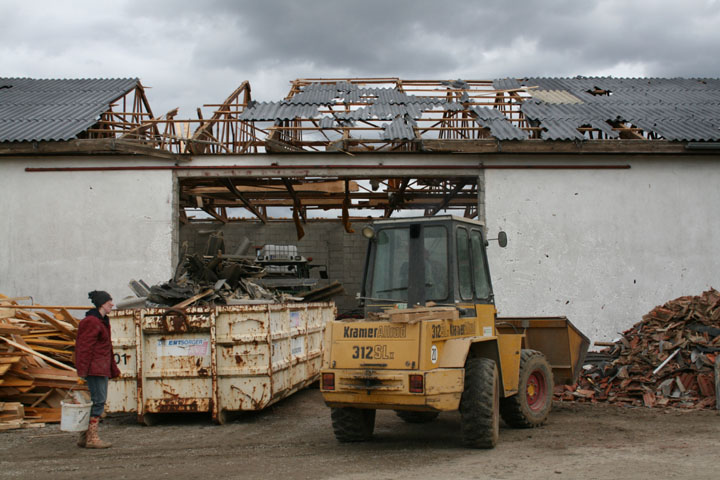 || introduction || synoptic scale || mesoscale || small scale || conclusions ||
Site survey (3)
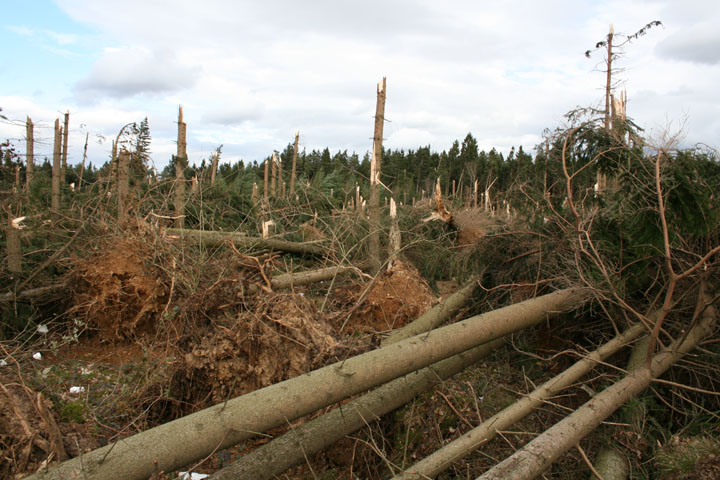 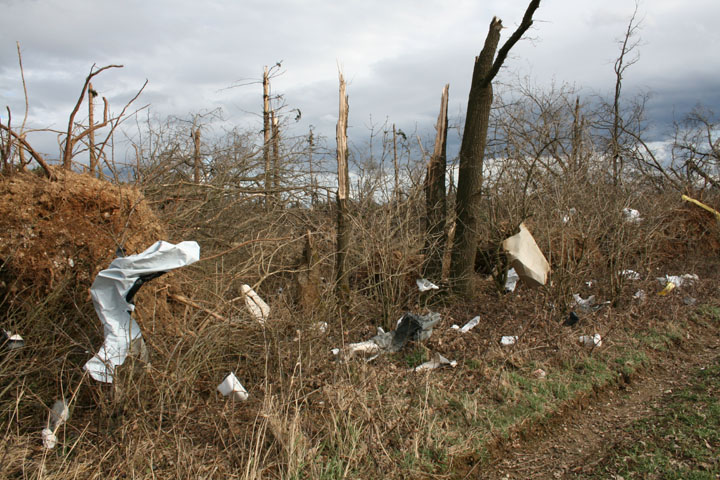 Pictures © A.M. Holzer
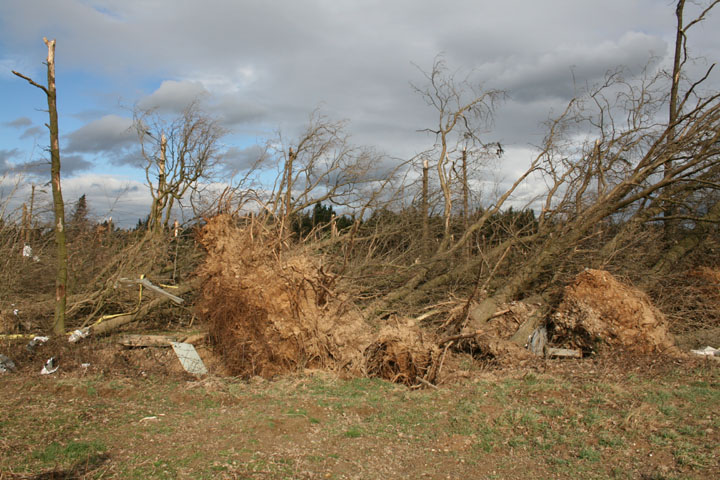 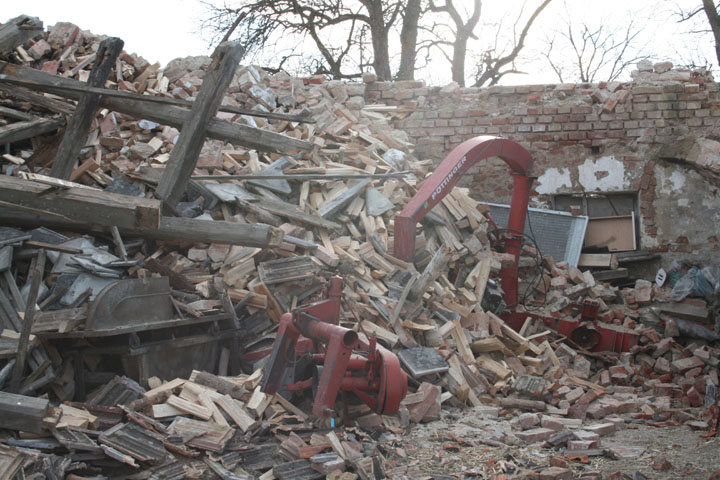 || introduction || synoptic scale || mesoscale || small scale || conclusions ||
Site survey (3)
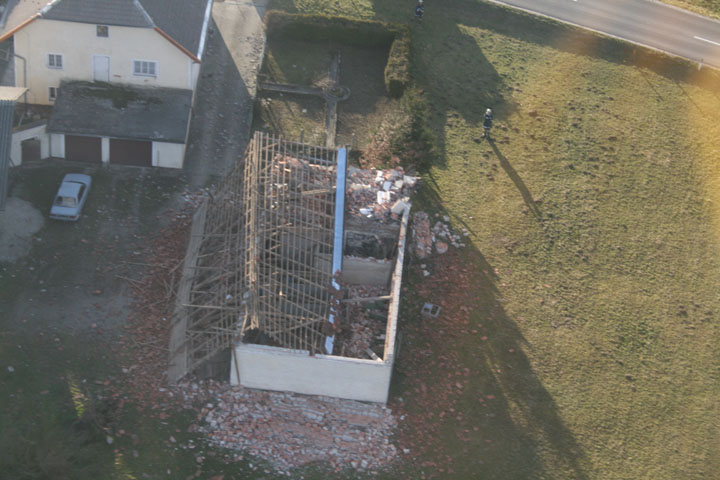 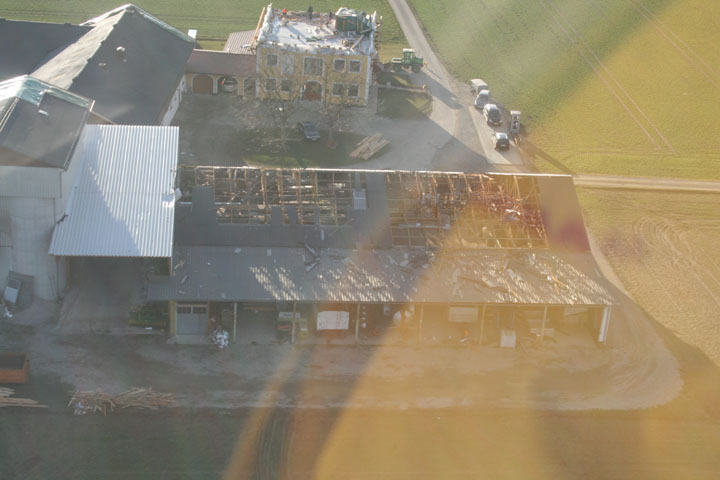 Pictures © A.M. Holzer
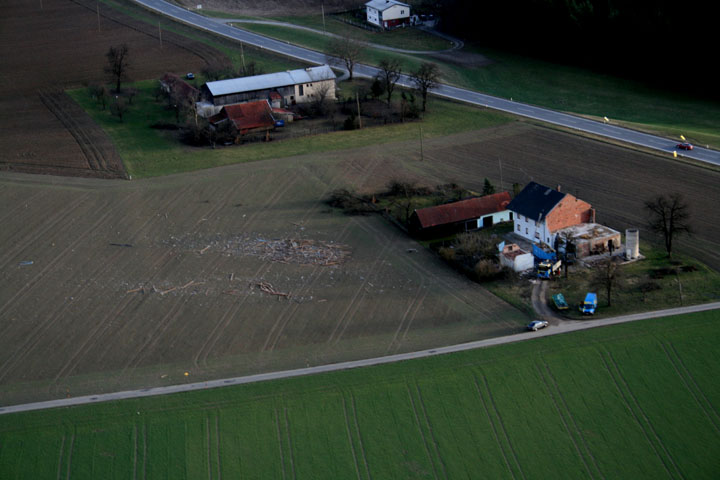 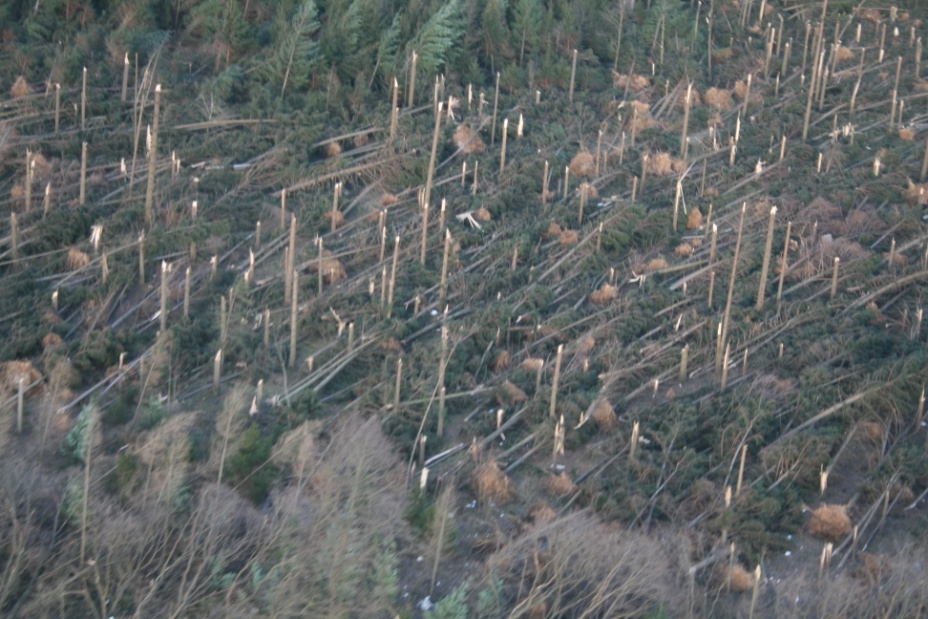 || introduction || synoptic scale || mesoscale || small scale || conclusions ||
Site survey (7)
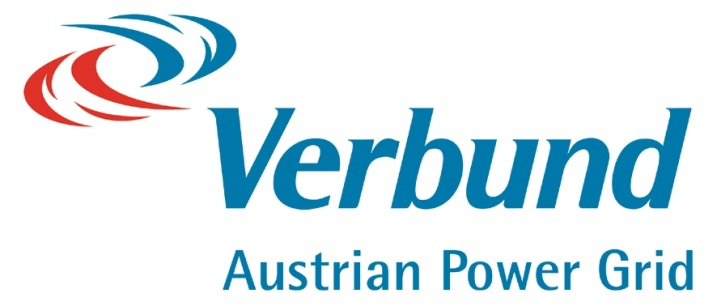 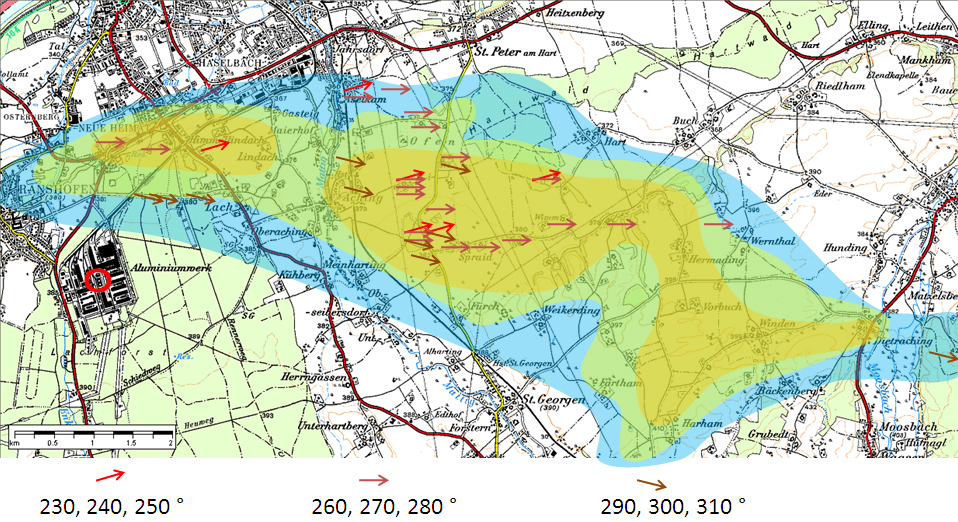 Ranshofen weather station
|| introduction || synoptic scale || mesoscale || small scale || conclusions ||
Site survey (7)
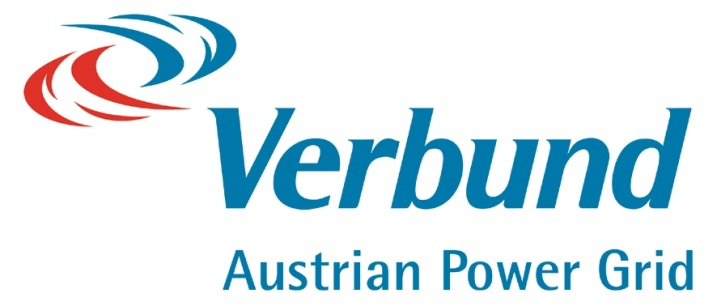 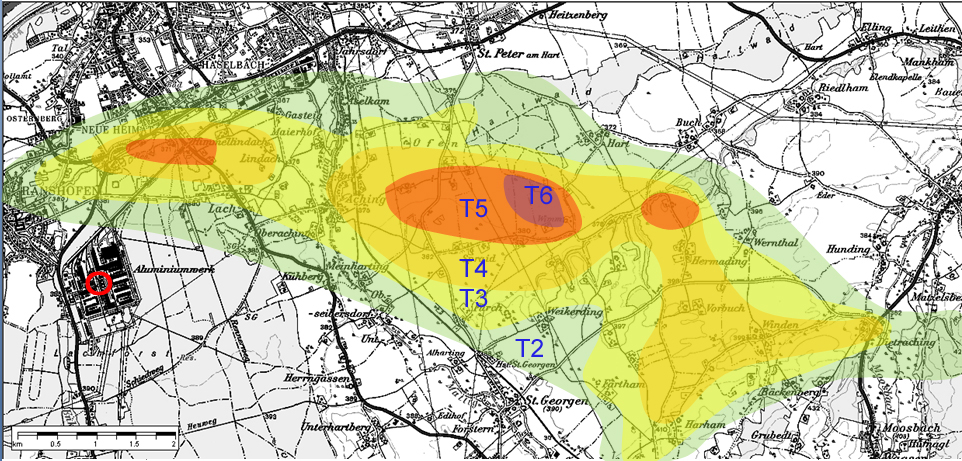 T6: 256 – 295 km/h	F3: 256 – 335 km/h	EF3: 219 – 266 km/h
|| introduction || synoptic scale || mesoscale || small scale || conclusions ||
Synopsis (8)
Ranshofen automatic station (close to begin of damage swath):
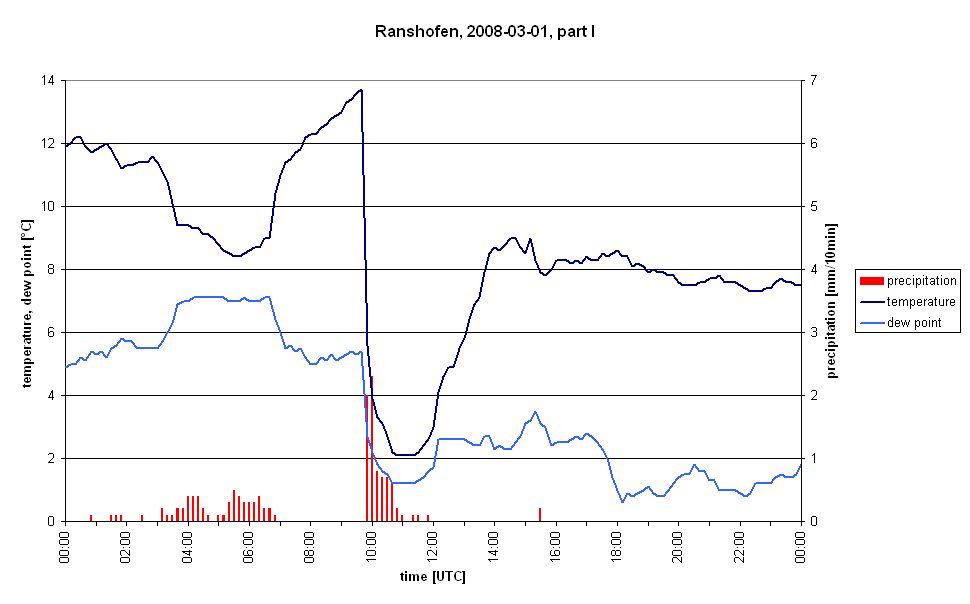 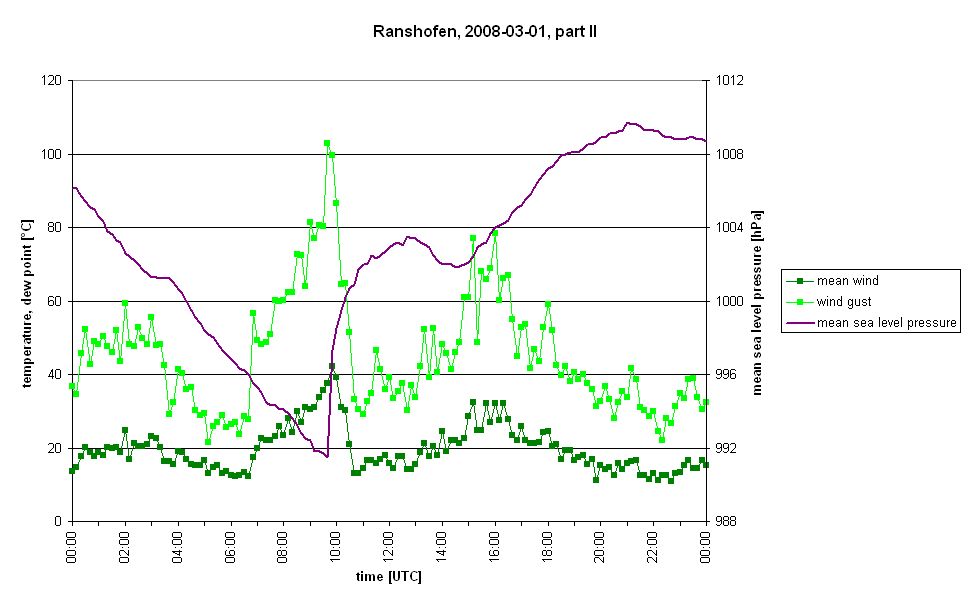 Pressure signal:
+6 hPa / 10 min
+10 hPa / h

Maximum wind gust:
103 km/h
cold air pool
cold air pool
Temperature signal:
-8 K / 10 min
-12 K / h
(data source: ZAMG)
|| introduction || synoptic scale || mesoscale || small scale || conclusions ||
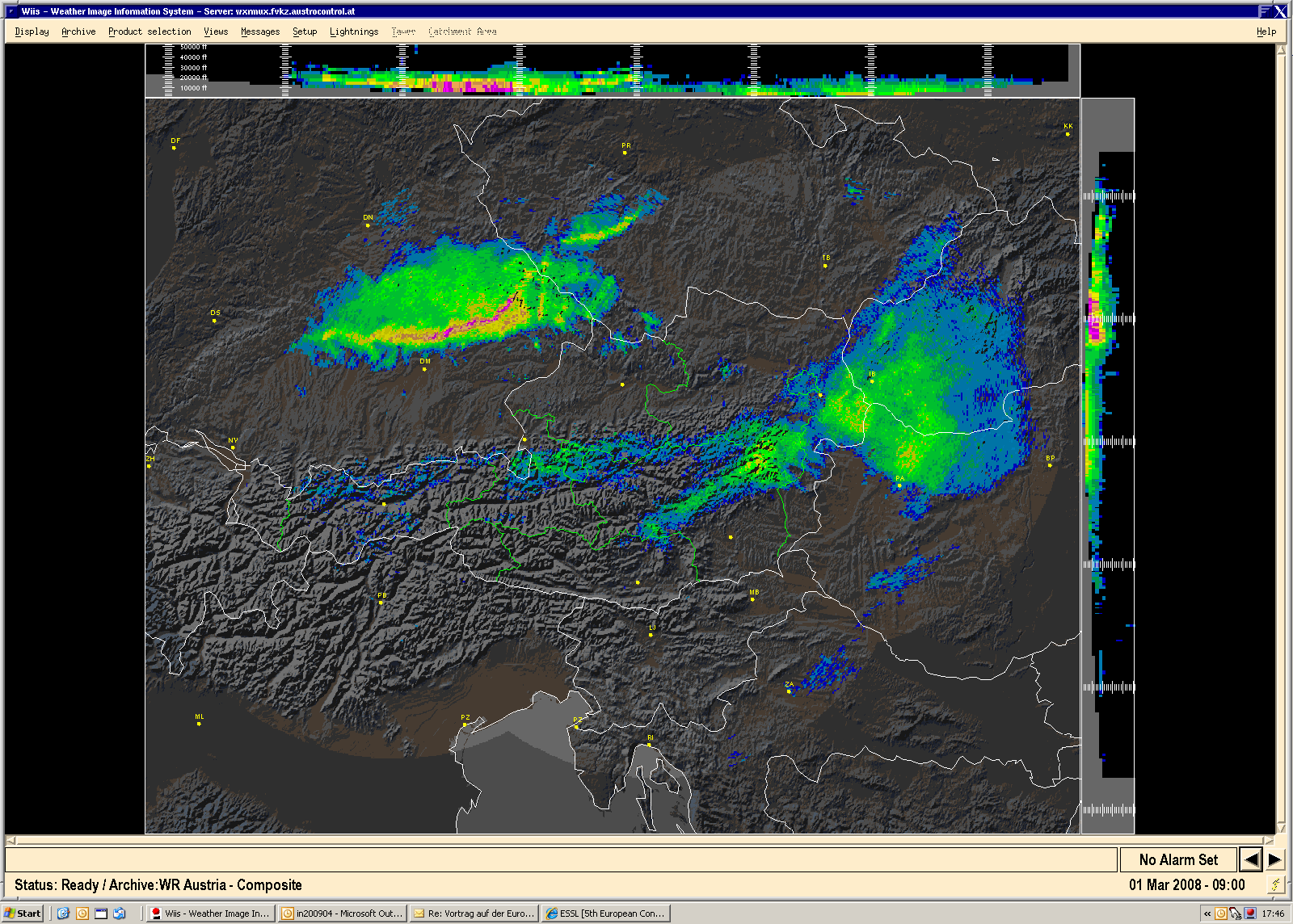 X
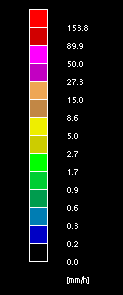 Austrian radar composite
0900 UTC 01 March 2008
(source: AustroControl)
|| introduction || synoptic scale || mesoscale || small scale || conclusions ||
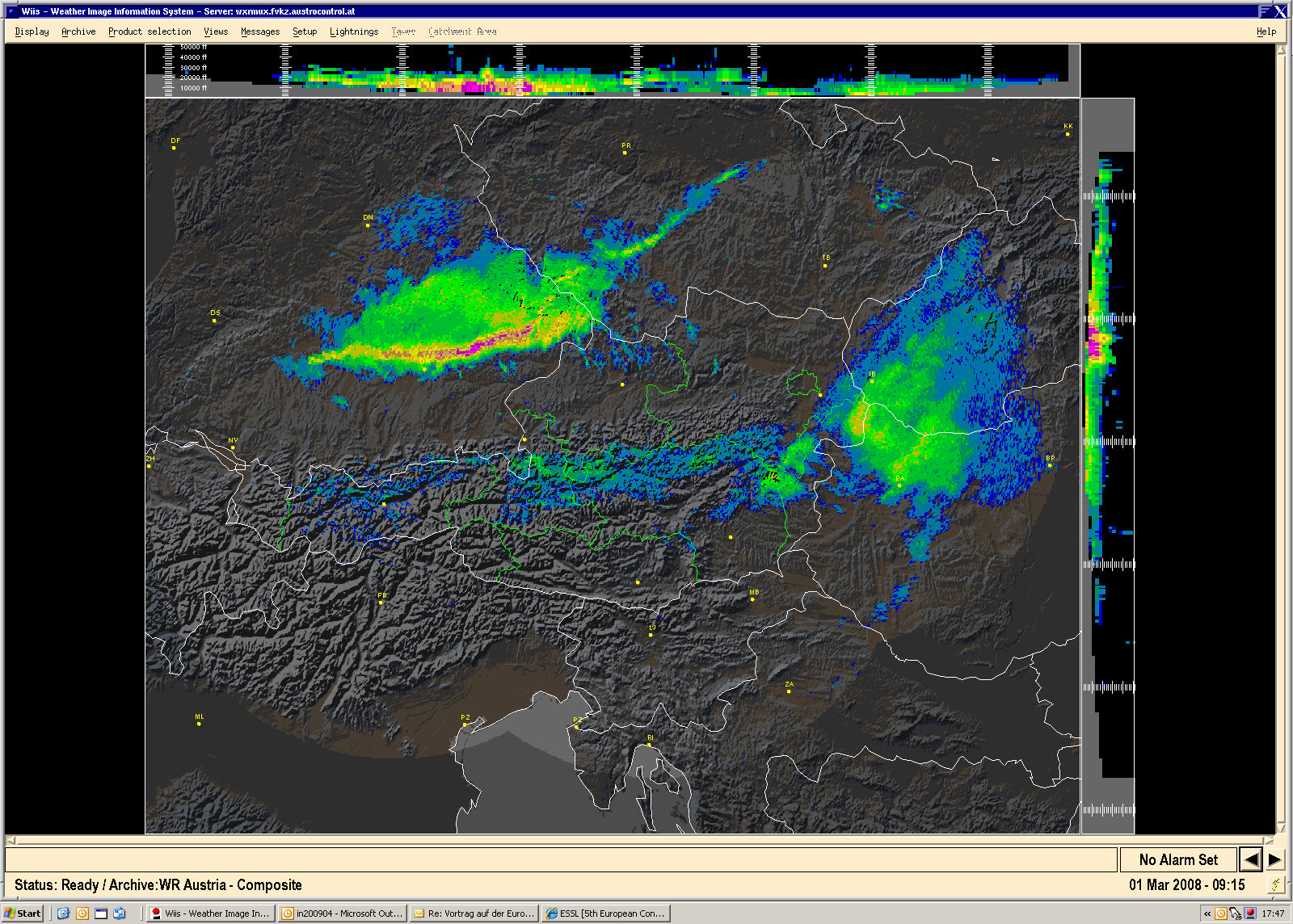 X
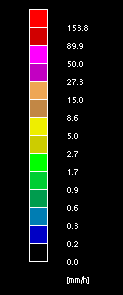 Austrian radar composite
0915 UTC 01 March 2008
(source: AustroControl)
|| introduction || synoptic scale || mesoscale || small scale || conclusions ||
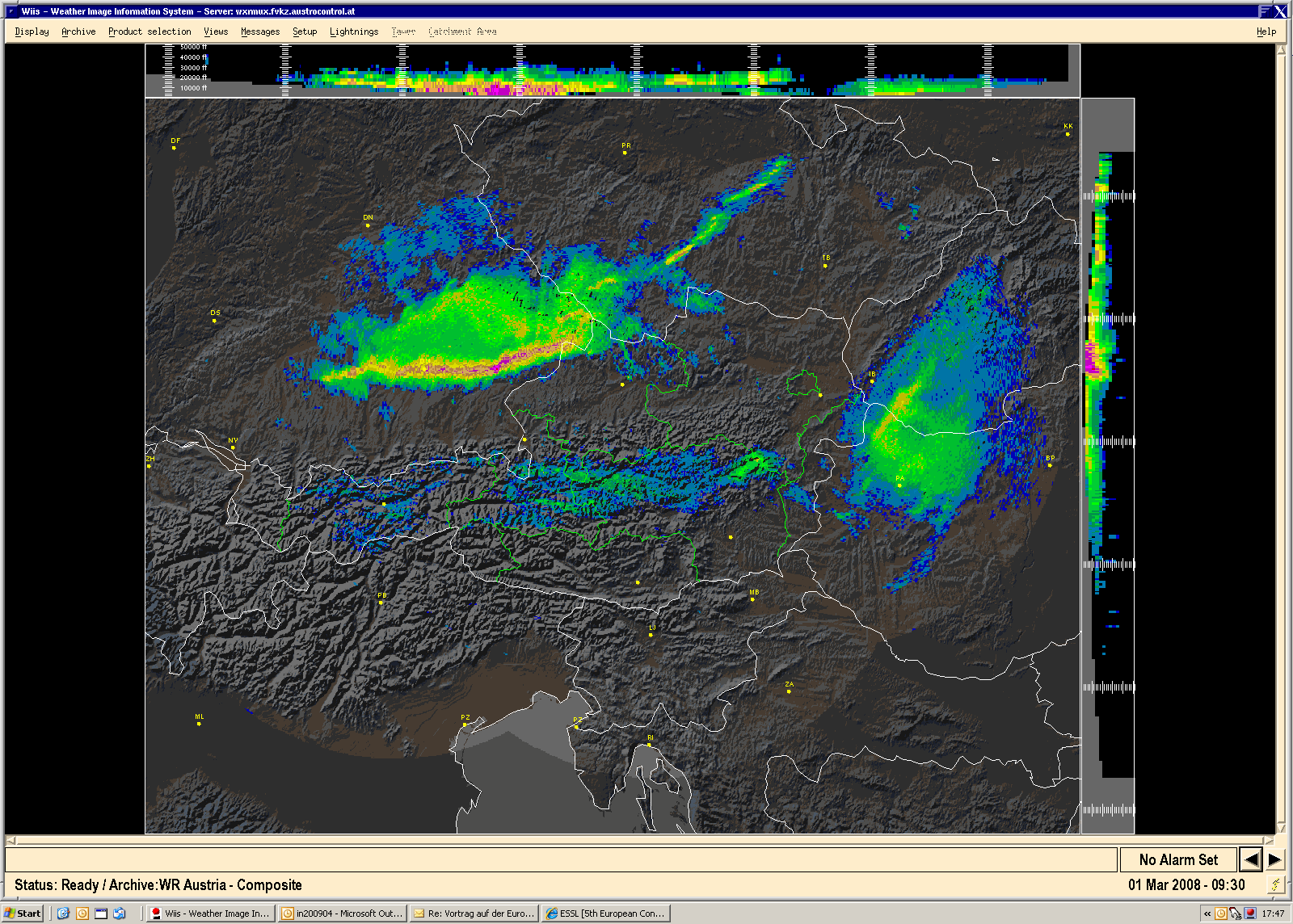 X
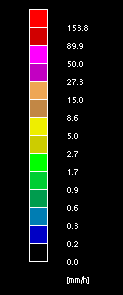 Austrian radar composite
0930 UTC 01 March 2008
(source: AustroControl)
|| introduction || synoptic scale || mesoscale || small scale || conclusions ||
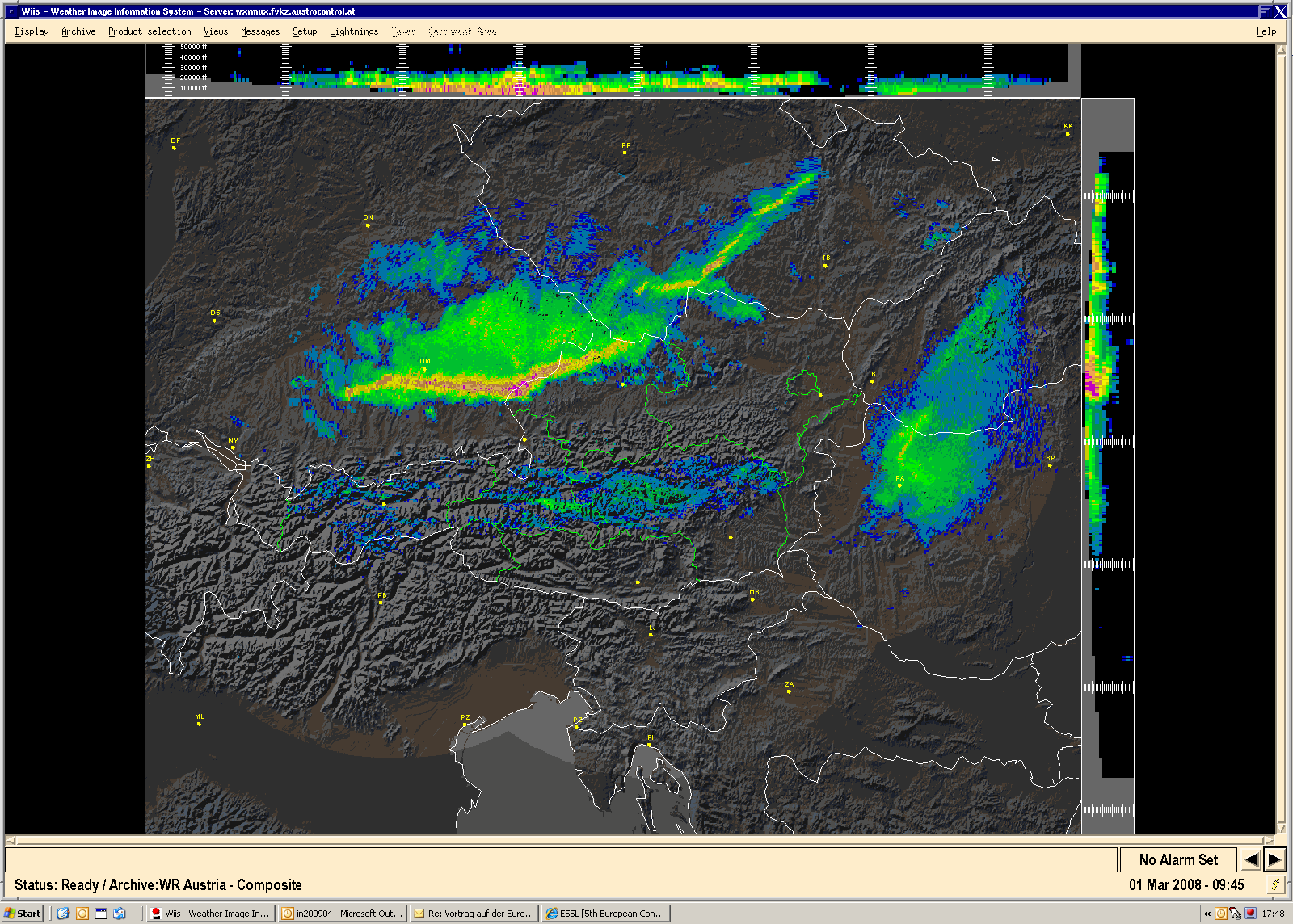 X
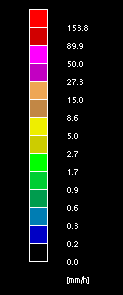 Austrian radar composite
0945 UTC 01 March 2008
(source: AustroControl)
|| introduction || synoptic scale || mesoscale || small scale || conclusions ||
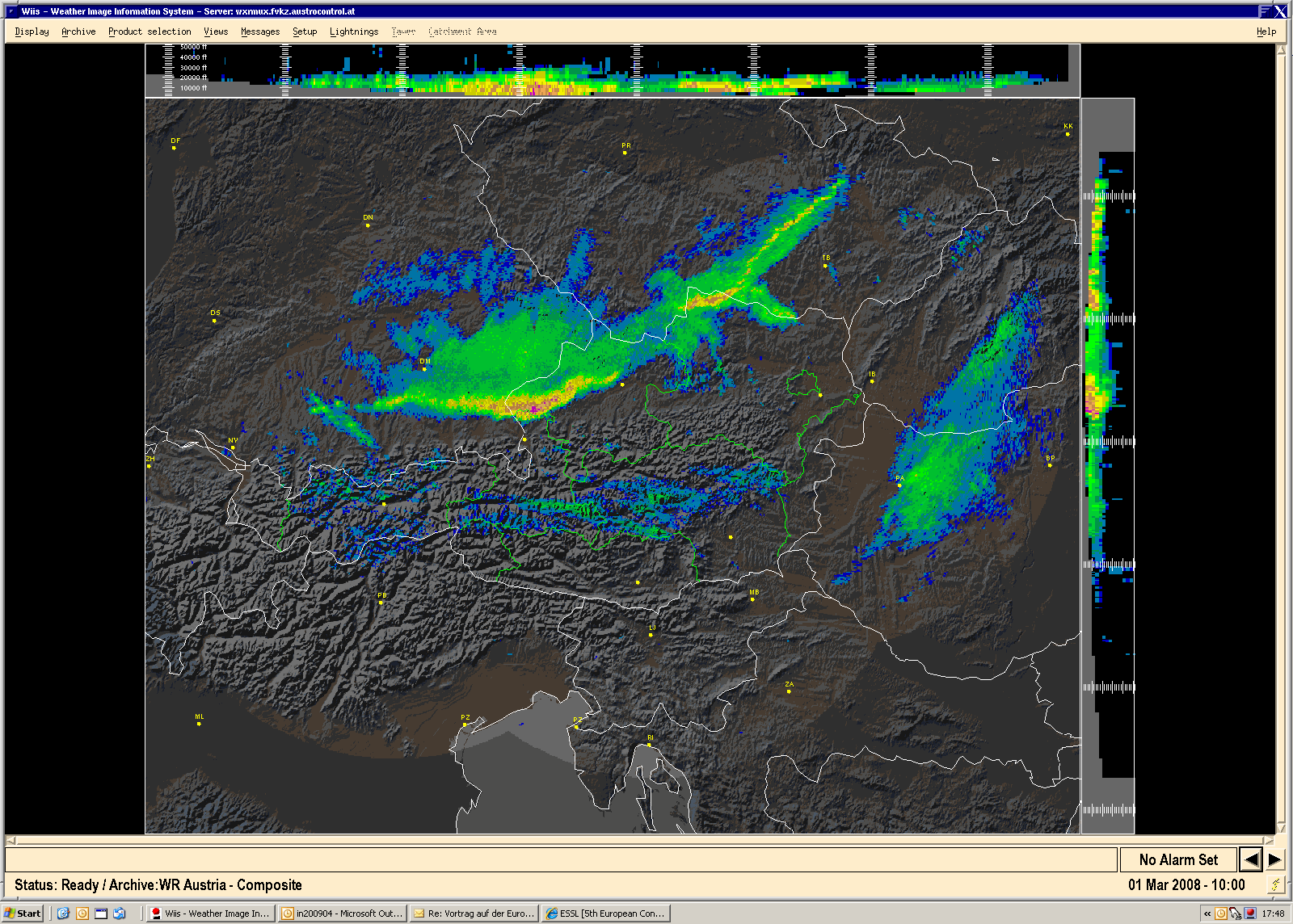 X
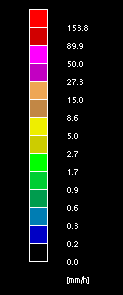 Austrian radar composite
1000 UTC 01 March 2008
(source: AustroControl)
|| introduction || synoptic scale || mesoscale || small scale || conclusions ||
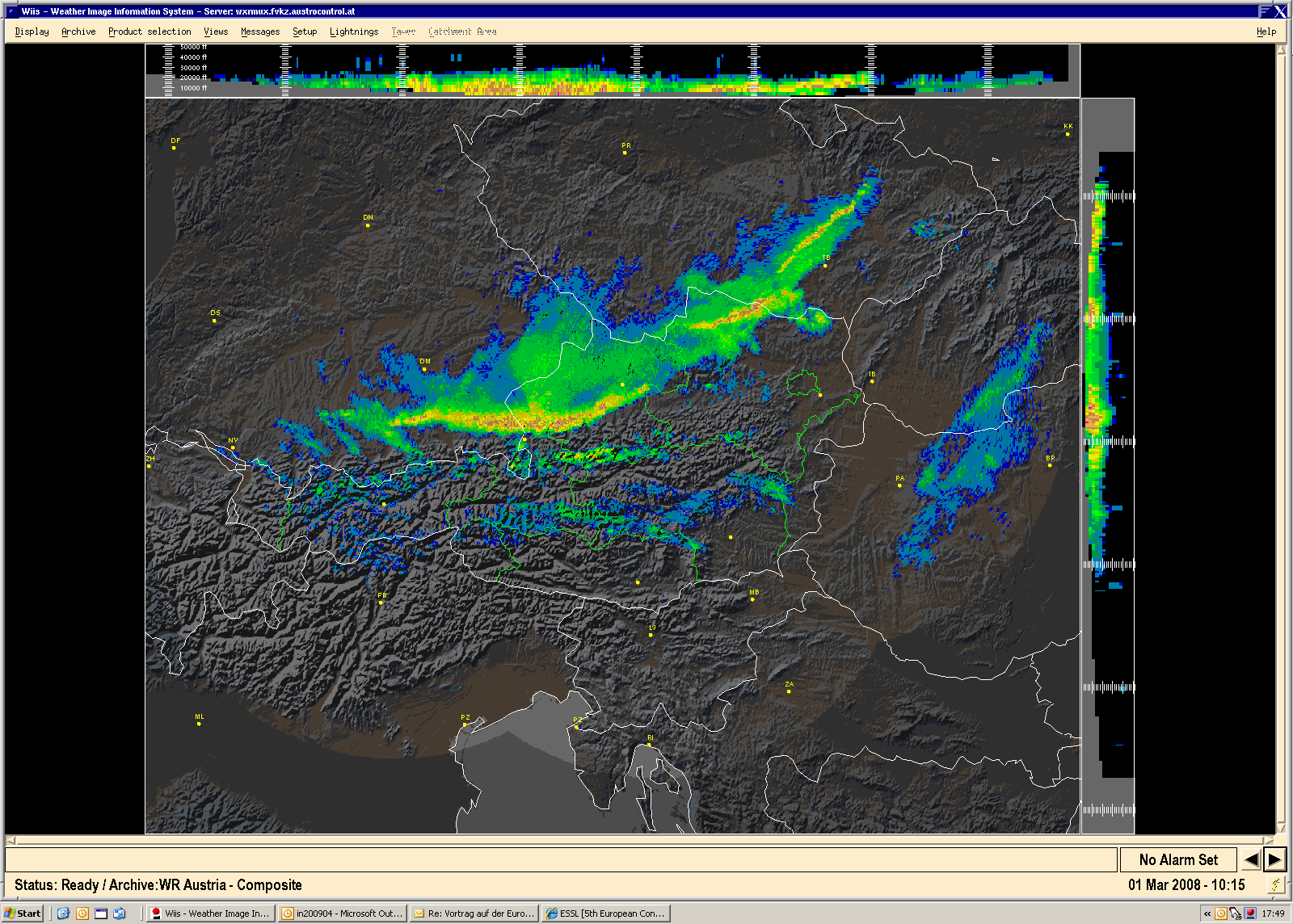 X
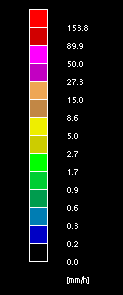 Austrian radar composite
1015 UTC 01 March 2008
(source: AustroControl)
|| introduction || synoptic scale || mesoscale || small scale || conclusions ||
Synopsis (9)
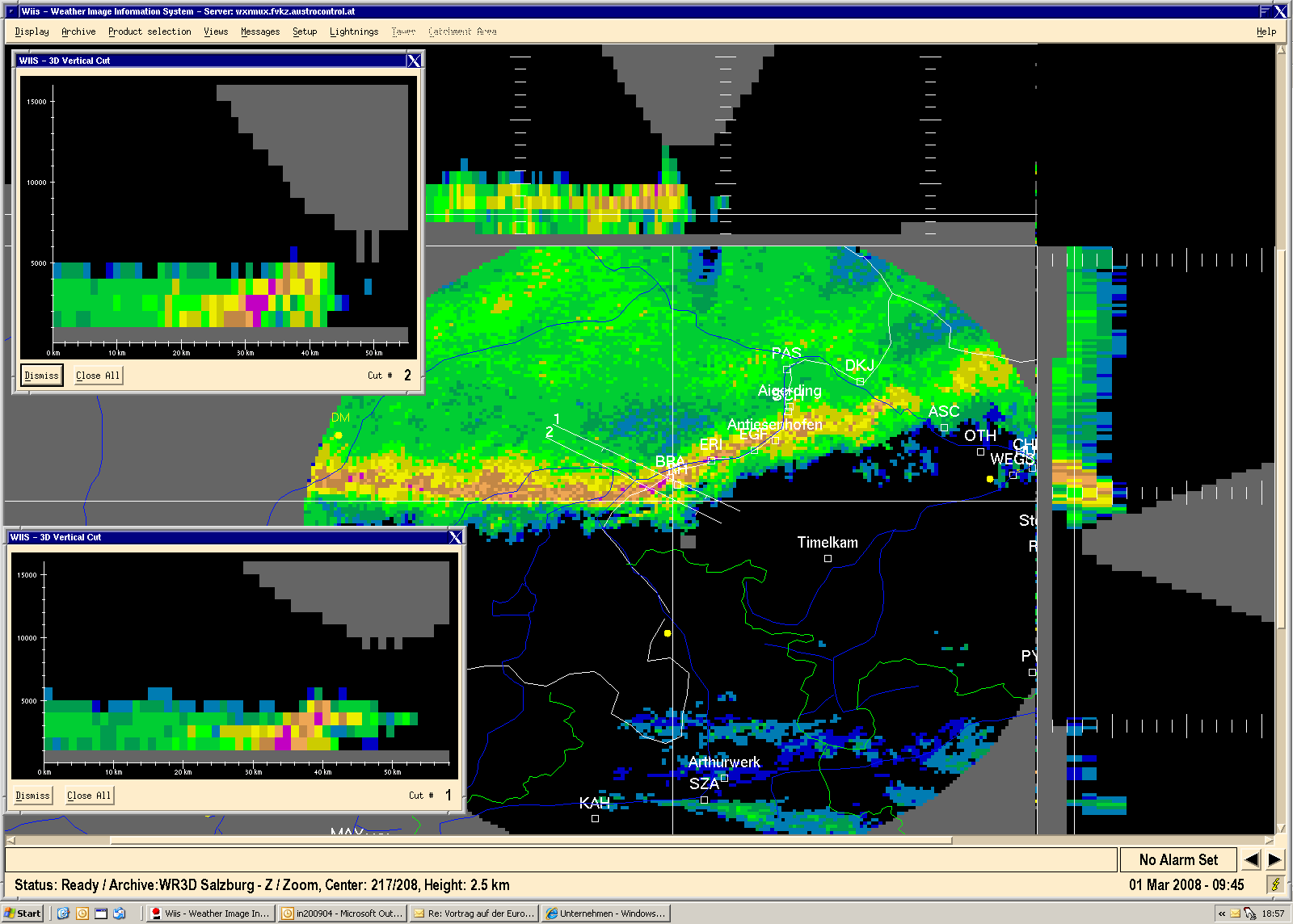 Maximum of radar reflectivity
Well-marked overhang (artifact due to fast movement?)
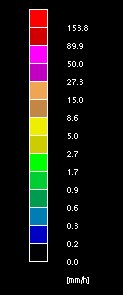 Salzburg radar: MAXCAPPI & cross sections
0945 UTC 01 March 2008
(source: AustroControl)
|| introduction || synoptic scale || mesoscale || small scale || conclusions ||
INCA temperature analysis 10 UTC 01 March 2008 (Austria):
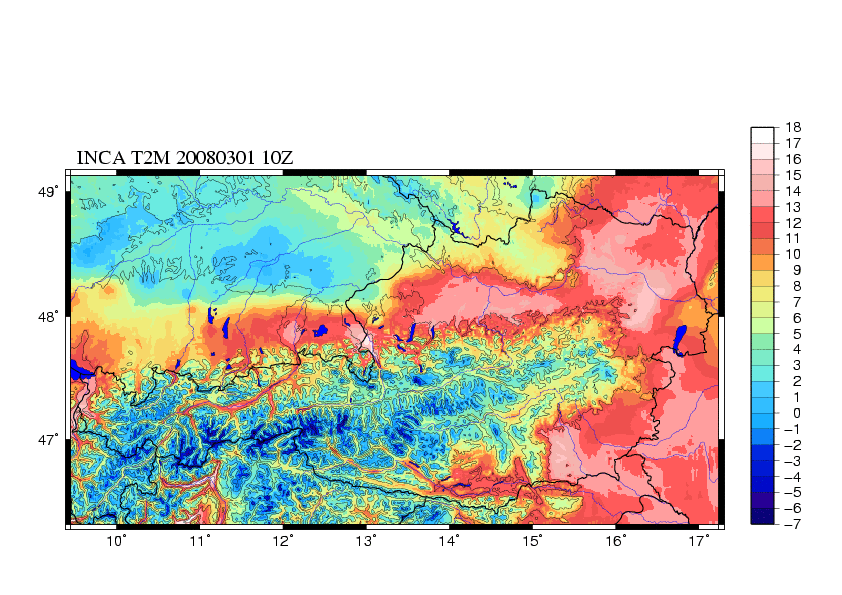 Boundaries:
Cold front
Dryline (?)
No Foehn:


Ranshofen
T = 14°C
Td = 5°C
Foehn:


Salzburg
T = 16°C
Td = -1°C
(data source: ZAMG)
|| introduction || synoptic scale || mesoscale || small scale || conclusions ||
Conclusions (2)
Guiding theme:

Interaction of supporting factors over a wide range of scales managed to create this extraordinary storm!

Developments on the synoptic scale set the stage for a pronounced cyclone development

Developments on the mesoscale created the convective line which enhanced and concentrated the severe weather threat

Developments on small scales governed the final position and strength of outstanding donwburst event(s)
|| introduction || synoptic scale || mesoscale || small scale || conclusions ||
Conclusions (2)
Supporting factors on the synoptic scale:

Presence of a strong frontal zone

Favorable interaction between dry intrusion and low pressure system

Optimum interaction and feedback processes between low-level cyclogenesis and formation of upper-level short wave trough

Resulting rapid cyclogenesis
|| introduction || synoptic scale || mesoscale || small scale || conclusions ||
Conclusions (2)
Supporting factors on the mesoscale:

Favorable interaction between dry intrusion and cold front

Release of potential instability by forced ascent along short-wave trough

Formation of a persistent convective line with a pronounced cold air pool in its wake

Balanced state between front inflow and „rear inflow jet“
|| introduction || synoptic scale || mesoscale || small scale || conclusions ||
Conclusions (2)
Supporting factors on small scales:

Probable presence of a pre-frontal „dryline“, a boundary perpendicular to the cold front which may have enhanced rising motions

?

Largely unknown!
|| introduction || synoptic scale || mesoscale || small scale || conclusions ||
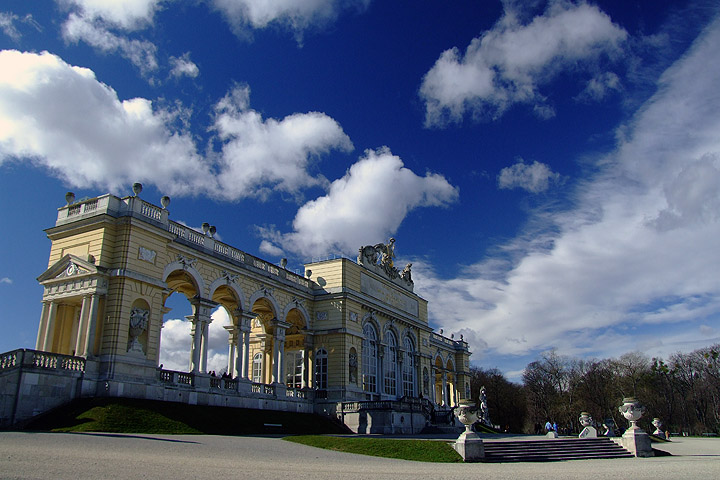 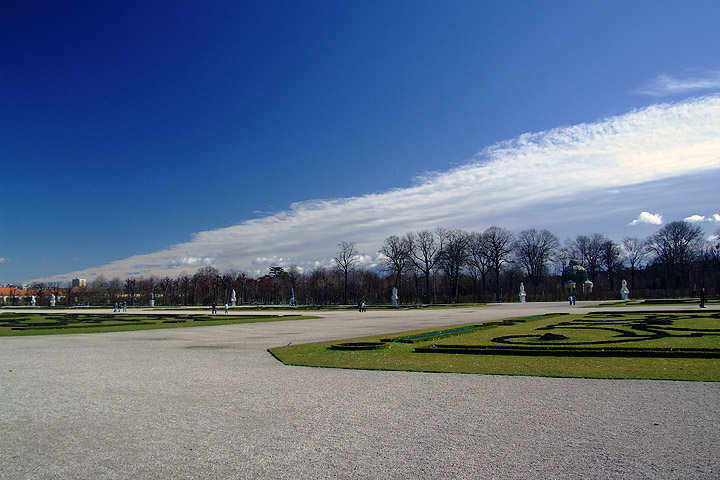 Epilogue: the storm in Vienna
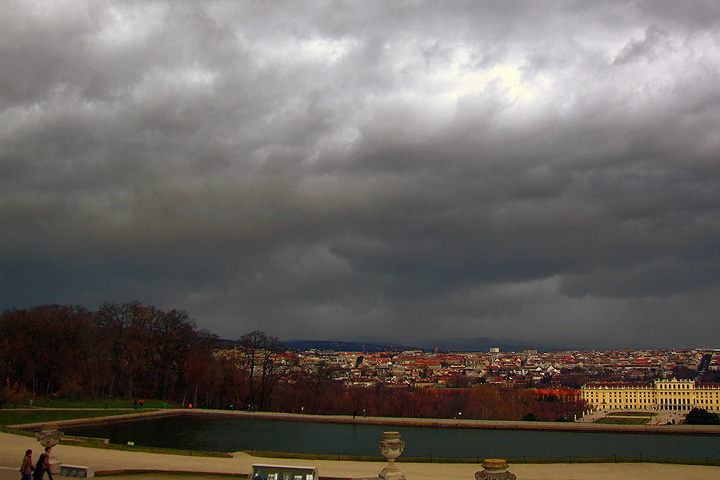 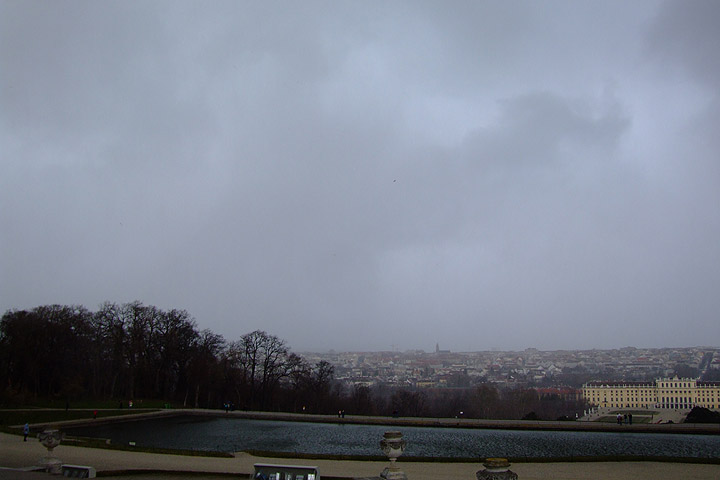 Thank you for your attention!